IMAS in SOLPS-ITER (EIRENE side): status and outlook
Xavier Bonnin
ITER Organization
Outline
Some IMAS definitions
Which part of IMAS is relevant to EIRENE?
Filling in the geometrical data
Describing spaces
Defining grid subsets
Filling in the plasma and neutral data
Species declarations
Scalar quantities
Vectorial quantities
Review the relevant IDS quantities for EIRENE results
SOLPS-ITER sample code walk-about
Still to do…
Some IMAS definitions
An IDS (Interface Data Structure) is a self-contained data structure related to a particular system or plasma description. It is the basic unit of IMAS.
An IMAS data-entry is a set of IDSs related to the same plasma scenario. When MDS+ storage is used, it is comprised of a set of files with the same basename and suffixes .tree, .characteristics, .datafile. The basename uniquely defines the scenario. Currently uses shot and run numbers, but moving to a unique ID system (SimDB).
Within each IDS, we have a hierarchical tree structure. Some of these structures are identical in all IDSs, such as ids_properties, code and a time base.
The AL (Access Layer) is used to store and fetch IDS data. It performs a certain number of sanity checks on the fly. See imas.iter.org (watch it to get notified of new versions) and in ITER_D_YSQENW.
The full description of the Data Dictionary is available at https://confluence.iter.org/display/IMP/Data+Model. As it evolves with user requests, flexible coding is advised (e.g. with compiler pragmas).
All units are MKS, except plasma temperatures in eV.
IDSs relevant to EIRENE
When creating an IMAS data-entry resulting from an EIRENE run, the following IDSs should be filled:
dataset_description: contains metadata and provenance info for the entire data-entry.
edge_profiles: contains data about densities, velocities, and temperatures.
edge_transport: contains data about fluxes and transport coefficients.
edge_sources: contains data about particle/momentum/energy sources.
divertors: contains data about fluxes onto the divertor targets.
radiation: contains data about radiation sources.
summary: contains basic run information for database searches and scaling studies.
Other IDSs may be relevant for specific applications, e.g. synthetic diagnostics.
The philosophy is to err on the side of completeness, i.e. fill in all known data that can be filled in within the IDSs, to avoid having later users ask for the IDSs to be rewritten multiple times as new needs arise.
To request a new data node or ask about definitions, open a ticket at jira.iter.org (component “Data Dictionary”).
Generalized Grid Description (GGD)
For most IDSs, the geometry on which the data is stored must be provided as part of the IDS.
For 1-D data, on can use the profiles_1d structure.
For more complex data, we rely on the GGD.
IDS data fields are then found within the ggd(itime) structure.
The GGD has a time index, i.e. a different grid can be defined for each time-step.
The GGD works on the principle of separability of spaces.
A full geometry is a “product” of spaces.
The number and dimensionality of the spaces are arbitrary.
GGD Spaces
A GGD space is structured as a hierarchy of objects of increasing dimensionality, as needed.
0-D objects: “nodes”  grid vertices
1-D objects: “edges”  line segments connecting nodes
2-D objects: “faces”  planar shapes delimited by edges
3-D objects: “volumes”  voxels delimited by faces
Coordinate type and topology are provided in the space description.
For each type of object, we create an ordered list.
Each object has the properties:
nodes(:): the list of nodes making up the object
measure: the size of object (0-D: N/A, 1-D: length, 2-D: area, 3-D: volume)
geometry(:): additional useful geometrical information (physical coordinates, size when “multiplied” by the other spaces, connection length, etc…)
boundary(:), boundary(:)%index and boundary(:)%neighbours(:) provide the connectivity
GGD grid subsets
To allow for quick extraction of relevant data, the GGD also has grid_subset sub-units.
A grid_subset is a set of objects of common dimensionality.
There are many pre-defined grid_subsets available (set of all nodes, set of all x-aligned faces, set of faces forming the LCFS, set of faces in contact with the outer target, the OMP point, etc…).
It is also possible to create “private” grid_subsets (with negative indices) for sets of objects relevant to the code producing the data.
For example, a set of cells used for computing a certain diagnostic quantity
For each grid_subset, we define its dimensionality and provide a list of the items it contains.
Each list item is an element, itself containing a list of objects.
Filling in IDSs: important common metadata
Each IDS must provide the ids_properties structure:
homogeneous_time indicates whether the timebase is common to the whole IDS, IDS is not valid if homogeneous_time is not set!
source or provenance field to indicate where the data come from
vacuum_toroidal_field%r0 and vacuum_toroidal_field%b0 to define the scenario
midplane to specify how the midplane is defined
code%name, code%commit, code%repository, code%version for provenance
code%parameters in XML format
code%library nodes, with name, commit, version, repository for relevant libraries used by the main code (in particular A&M dataset versions)
time(:) provides the time base for the data, if homogeneous_time = 1
Filling in IDSs: Species definition
IDS species-specific data is divided into electrons, ion(:), and neutral(:) structures.
By ion and neutral, the DD means an isonuclear sequence.
Each isonuclear sequence is defined with:
A set of element(:), each with a (mass), z_n (nuclear charge), and atoms_n (number), label (name)
A label for the full sequence
If multiple_states_flag = 1, it can be further divided into a state(:) array with:
For ions: z_min, z_max, z_average, z_square_average
For neutrals: neutral_type (“cold”, “thermal”, “fast”, “NBI”, or a user-defined type)
For both: label, ionization_potential, electron_configuration, vibrational_level, vibrational_mode
neutral_index and ion_index for correspondence between lists
Filling in IDSs: scalar data
For each species, scalar data includes:
In edge_profiles, for example: density(:), temperature(:), pressure(:), energy_density_kinetic(:)
If common ion temperature, edge_profiles uses t_i_average(:)
The indices refer to grid subsets, and within that, the data values range over the list of objects contained in the grid subset
Data should be given:
On grid subsets of same dimensionality as the data
On grid subsets for which the data can be reasonably interpolated 
If a lower state(:) description applies, then data at the ion(:) or neutral(:) level should be summed or averaged over the whole sequence, and the data for individual states is given at the state(:) level
Additional scalar data includes zeff(:), phi_potential(:), etc…
Filling in IDSs: vectorial data
When providing vectorial data such as electric field, velocities or currents, components can be given along the following directions:
radial(:), diamagnetic(:), parallel(:), poloidal(:), toroidal(:)
Only the known components need be given 
Currents are given in terms of current density, and the relevant dividing area is provided from the GGD object geometry
If a 1-D edge object, the geometry(:) contains the area after toroidal multiplication
If a 2-D face object, then the area is its measure
The edge_transport IDS
The edge_transport data hierarchy starts with a model(:) node.
For each species (sequence and state(:)), contains particles, momentum and energy transport quantities
Diffusivity d(:), convection v(:), and flux(:) density (same area convention as previously)
The edge_sources IDS
The edge_sources data hierarchy starts with a source(:) node to specify the nature of the source:
total, atomic_ionization, molecular_ionization, recombination, charge_exchange, radiation, etc…
One can provide, in edge_sources%source(:)%species, the species causing the source.
Sources are given per unit volume, so divided by the geometry(:) or measure of the GGD objects, as required.
Each source can be for particles, momentum (vectorialized), or energy.
Sources can be given at both the ion(:) and neutral(:) sequence level, or at the state(:) level. If the latter, then the former should contain the appropriate sums or averages.
The radiation IDS
The radiation IDS data hierarchy starts with a process(:) node:
Identifiers are “bremsstrahlung”, “line_radiation”, “recombination”, etc…
For each process, an emissivity per ion(:) and neutral(:) sequence and state(:) sub-level can be given. Same summation rules apply.
Again, emissivities are divided by volume of the relevant GGD object.
Each spectroscopic line can be assigned its own process.
Filling this IDS will be very valuable for synthetic spectroscopic diagnostics.
The summary IDS
Contains pre-digested scalar data from the run:
local%separatrix (OMP) data
local%limiter (tangency point) data
local%divertor_plate(:) (strike-points) data
gas_injection_rates (per location and per species)
scrape_off_layer%pressure_neutral (definition needs clarification)
wall%material and limiter%material
The divertors IDS
The divertors IDS has the structure divertor(:)%target(:)%tile(:)
At each level, one can provide, among others:
power_neutrals, the power deposited by neutrals
power_recombination_neutrals, the power deposited by recombination of ions and atoms into neutrals and molecules
power_radiated, the radiated power incident on the target
At the top level only:
particle_flux_recycled_total
The dataset_description IDS
This IDS is required for database archival and usage
Includes provenance information in data_entry node
Provides imas_version and dd_version with which the data entry was created
If within a workflow, provides additional related information
The wall IDS
Wall elements can be described as 2-D simple objects using description_2d(:) or with more complexity using description_ggd(:).
Wall elements can be of limiter, mobile, or vessel type.
For each type, individual unit(:) are defined, with an outline(:) or annular(:) description and toroidal phi_extensions(:). 
Much more information could be added in this IDS as use cases are developed.
SOLPS-ITER sample code walk-about (I)
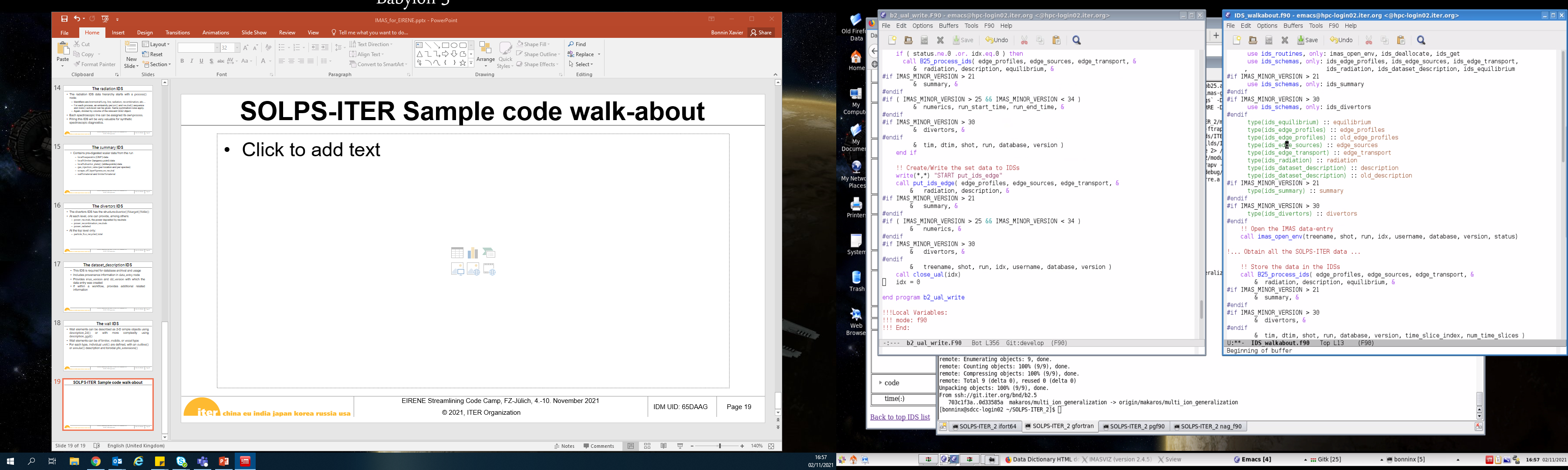 IMAS service modules
Compiler pragmas dependent on DD version(set by Makefile)
IMAS_MINOR_VERSION = $(shell echo ${IMAS_VERSION} | cut -d '.' -f2 )
All this code can be found on the B2.5 GIT repository at ITER, in the src/ids directory
idx is the IMAS data-entry handle
SOLPS-ITER sample code walk-about (II)
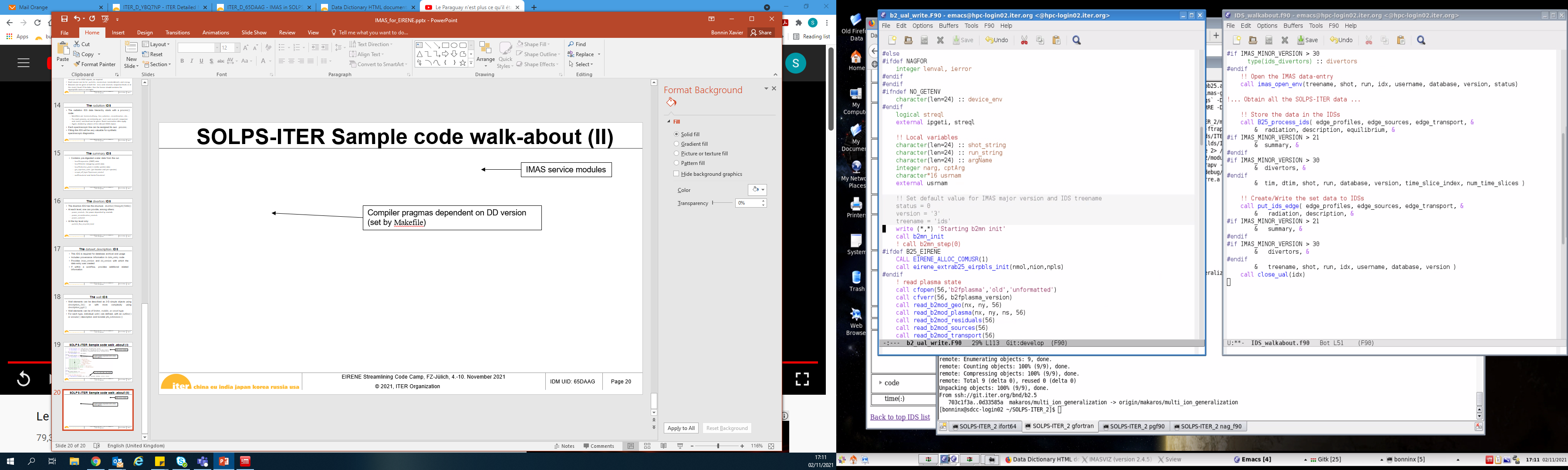 Store SOLPS-ITER data in IDSs
Write IDSs to IMAS data-entry
Close IMAS data-entry
SOLPS-ITER sample code walk-about (III)
else : We append a new time-slice to the data-entry
idx.eq.0 : We create a new data-entry from scratch
Definitions
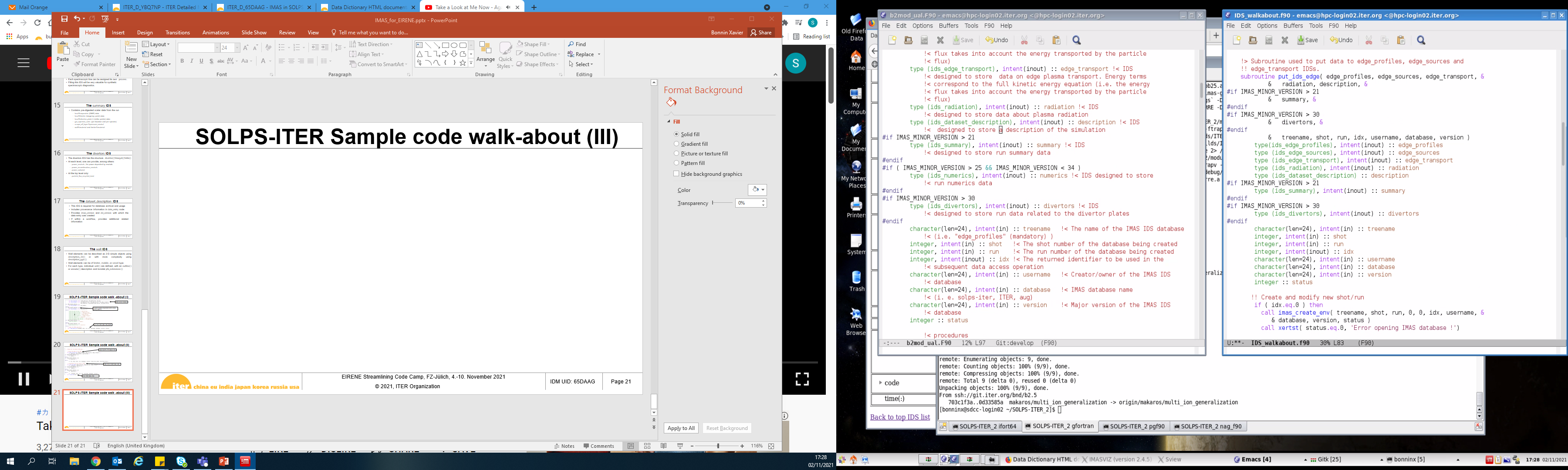 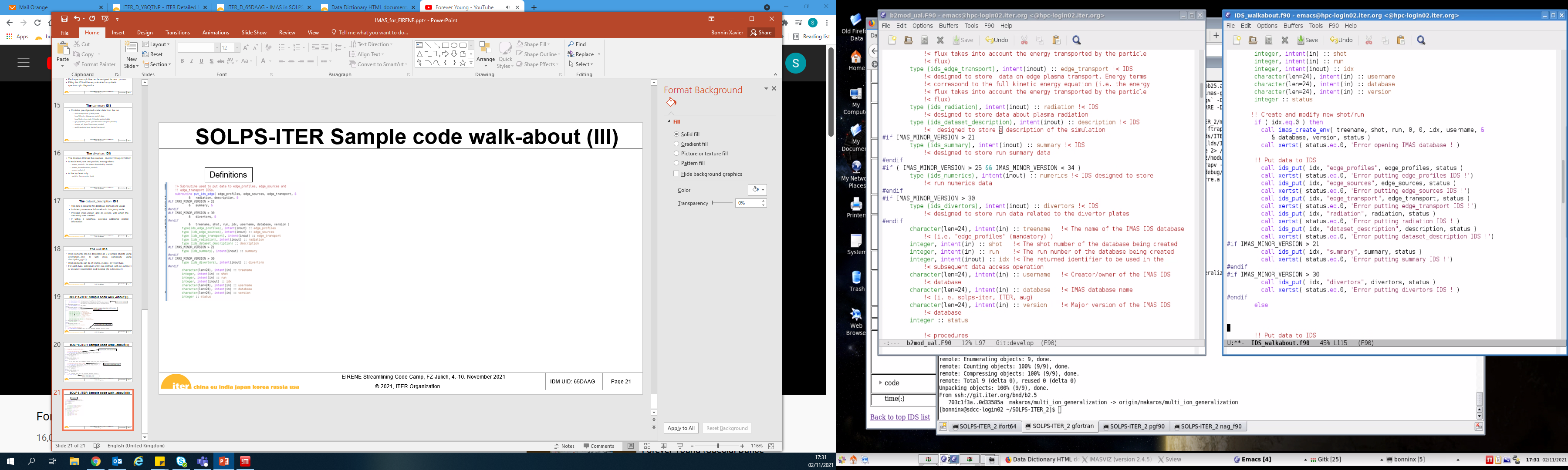 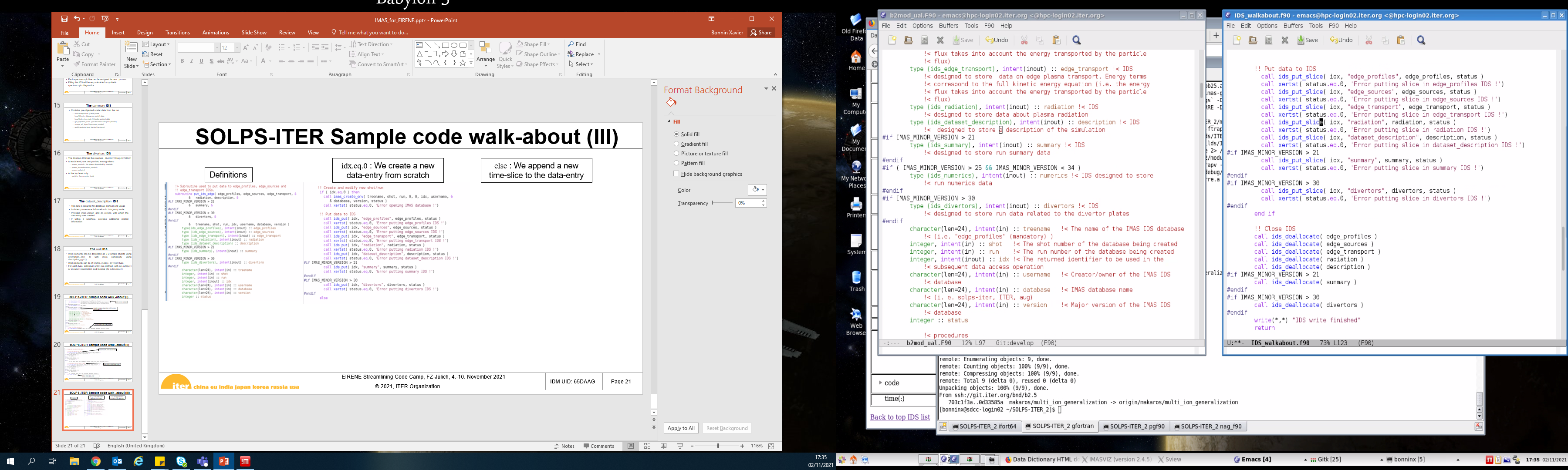 Deallocate IDSs to avoid a memory leak when used as an IMAS actor
SOLPS-ITER sample code walk-about (IV)
Defining the list of atomic neutrals
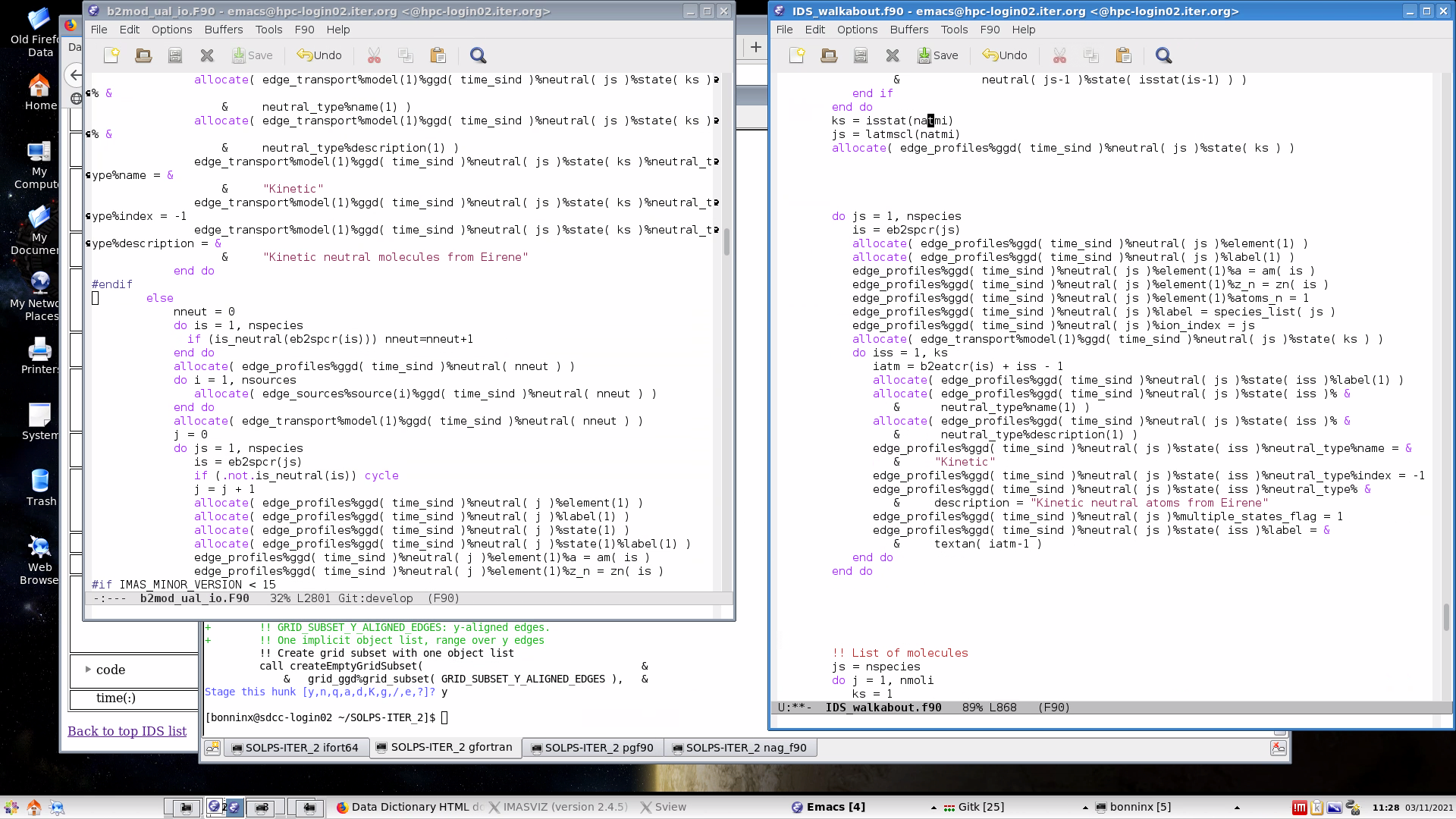 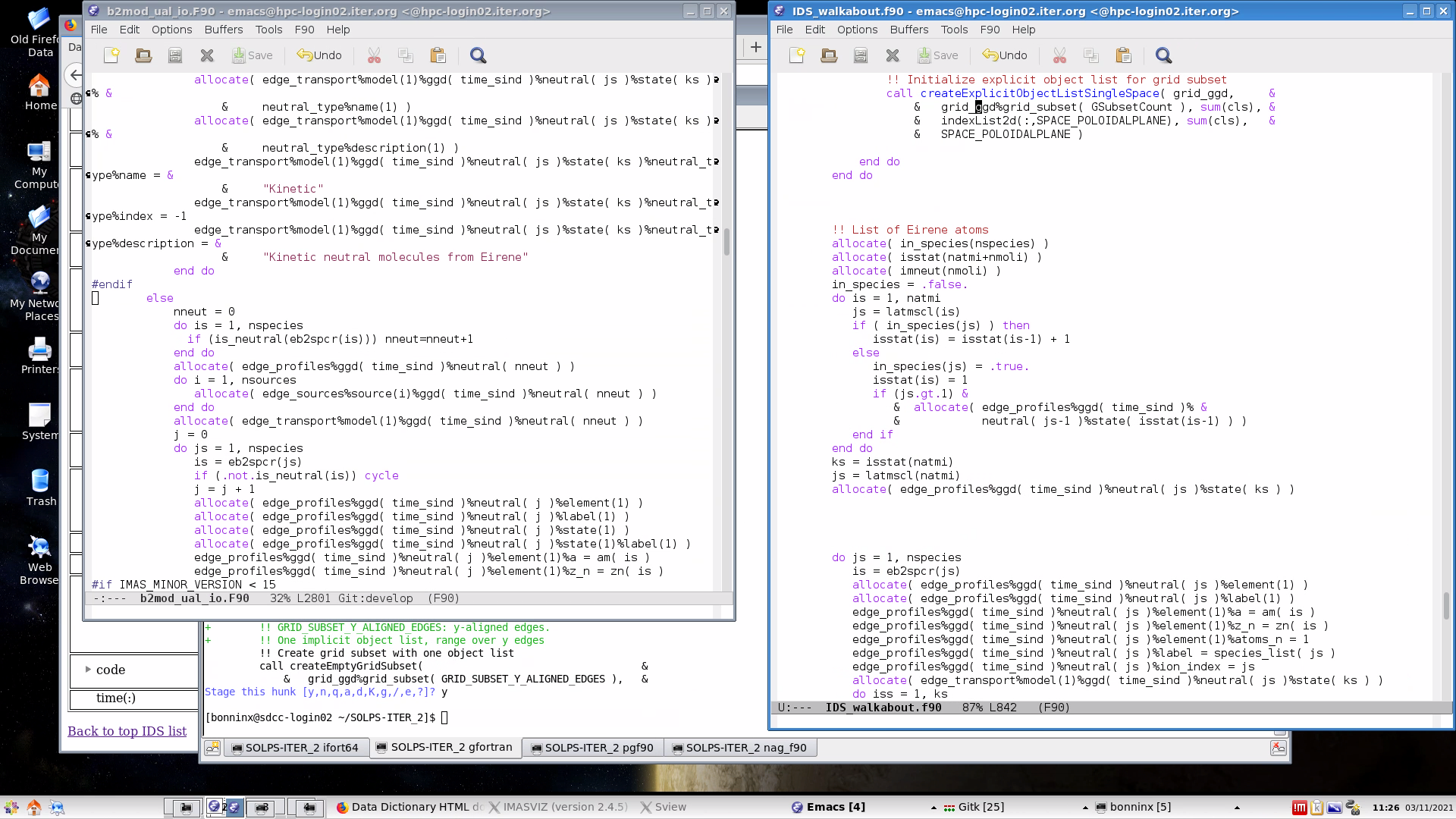 Number of states per neutral sequence
We group the atoms according to isonuclear sequence and states
We assign a negative neutral_type%index value since the existing DD types do not match what we have in Eirene
SOLPS-ITER sample code walk-about (V)
Defining the list of molecular neutrals
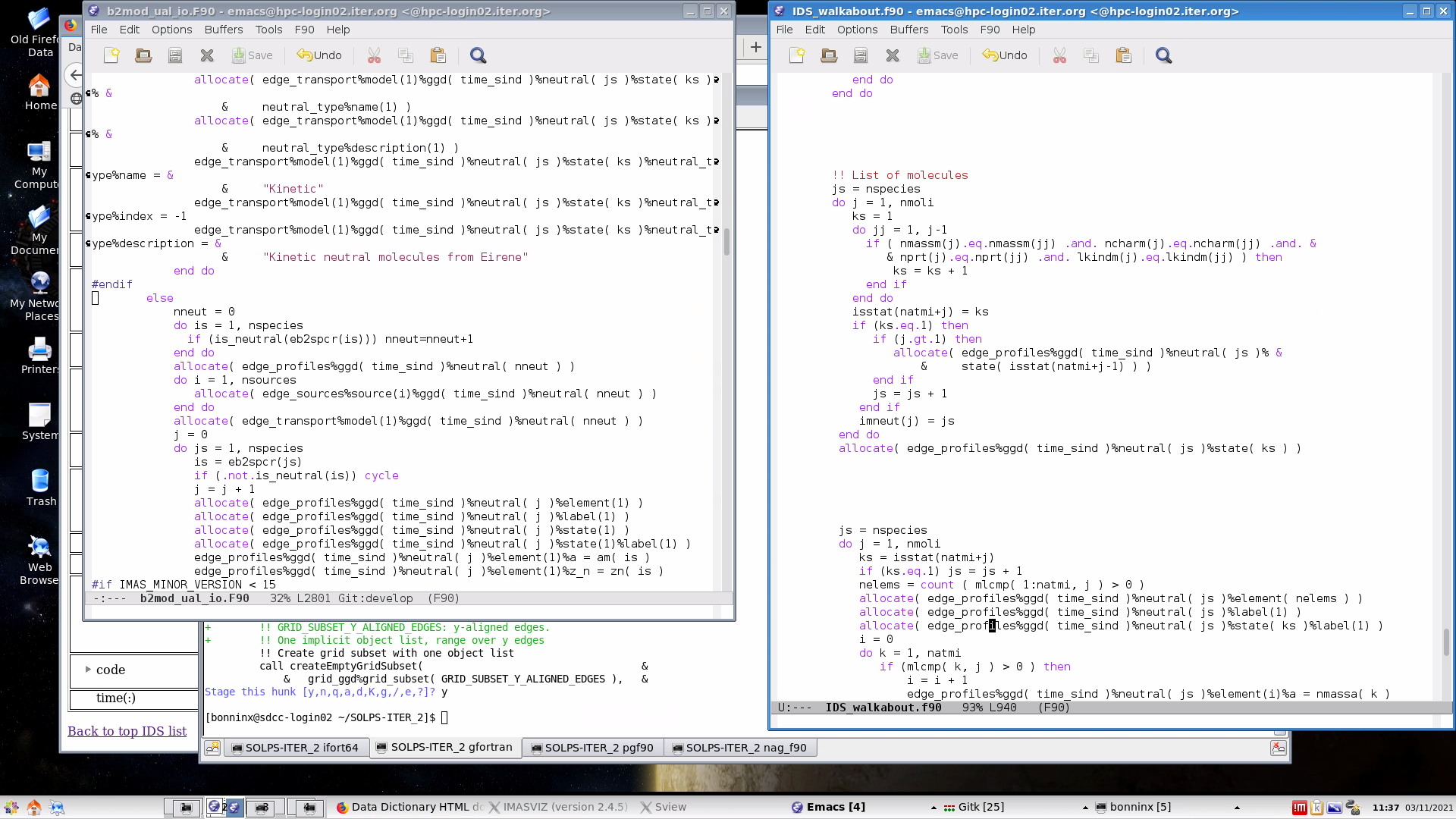 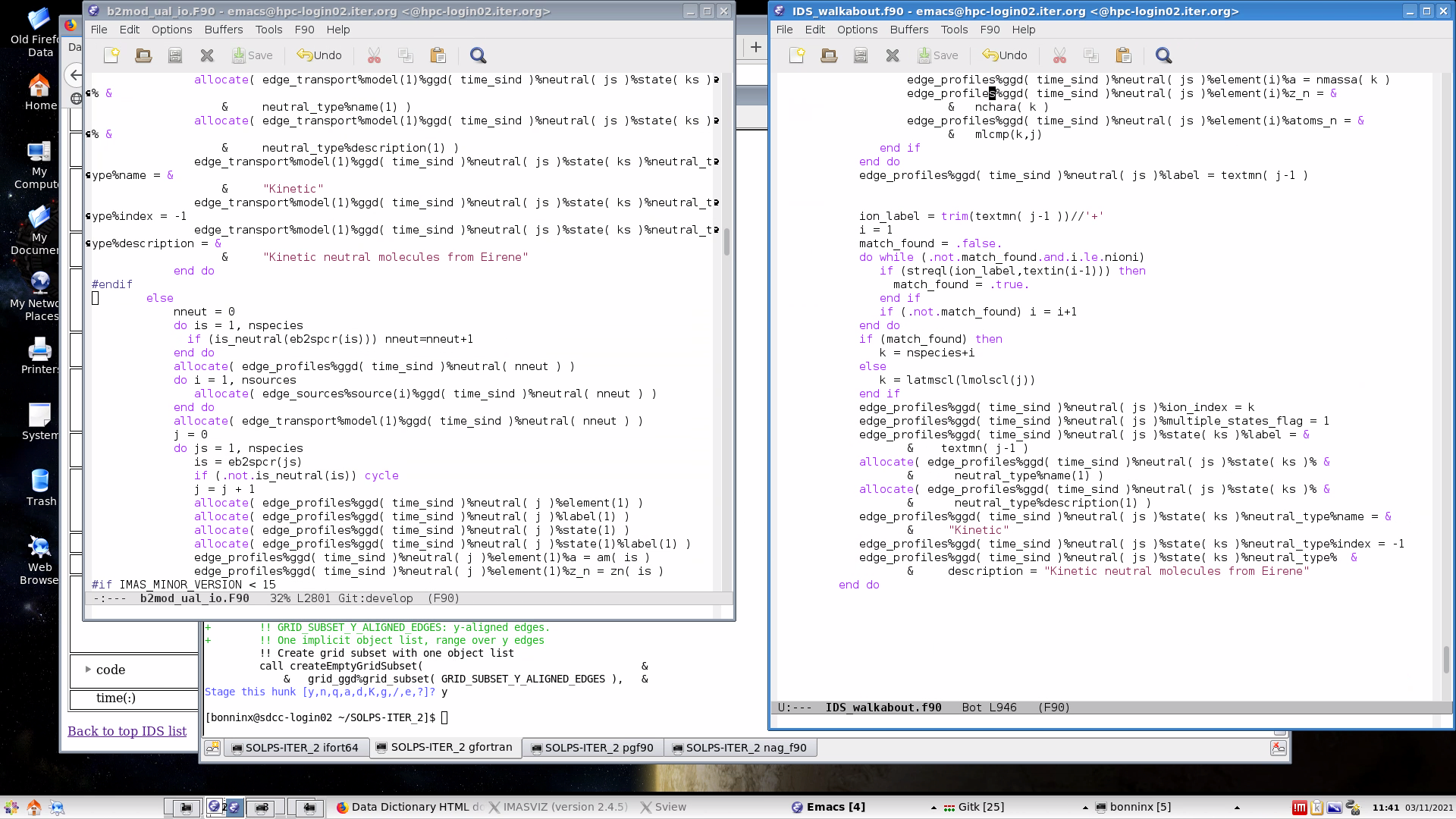 Find matching molecular ion
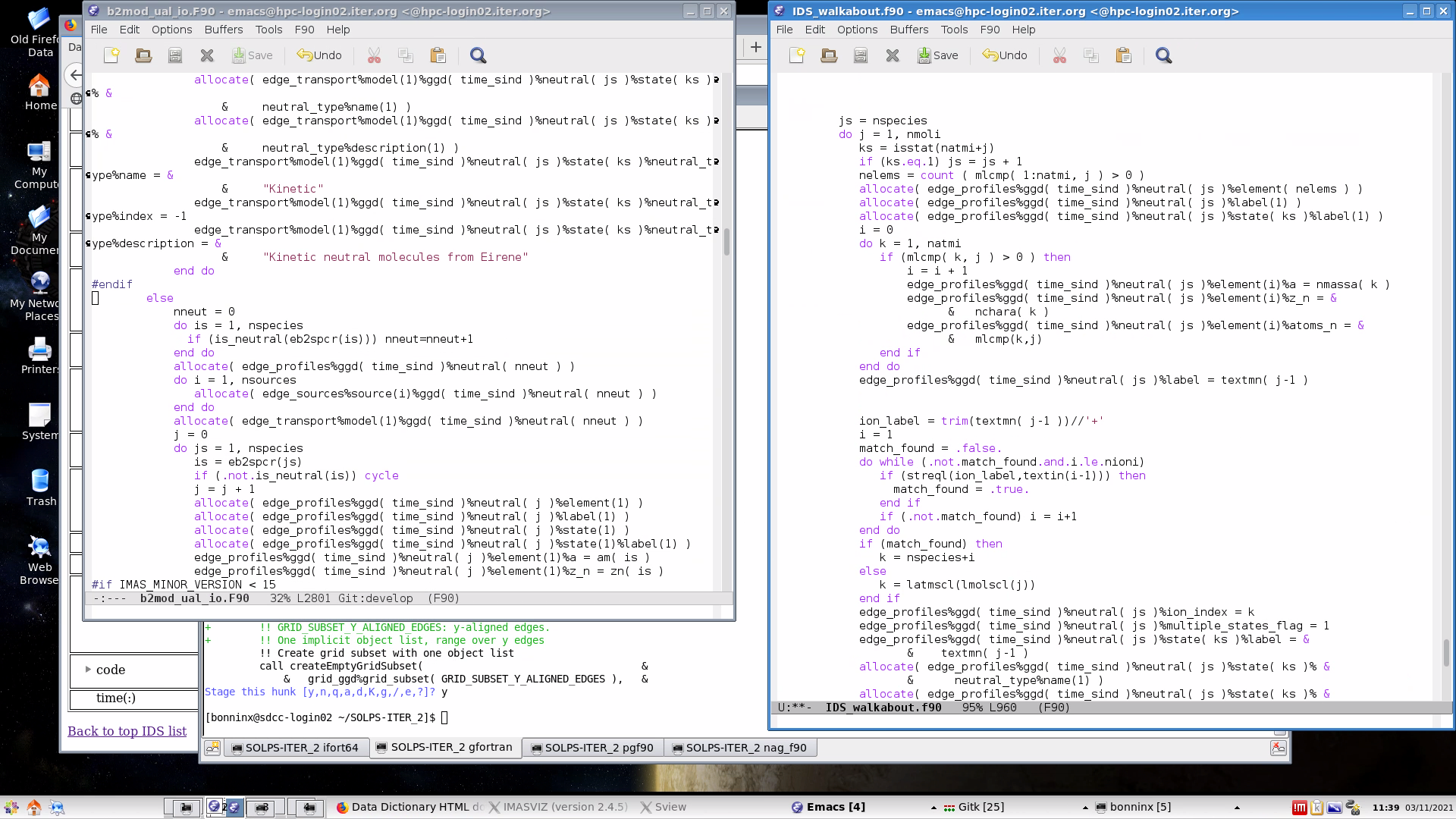 SOLPS-ITER sample code walk-about (VI)
Utility routine that fills an ids_properties structure
Sample calling of write_ids_properties
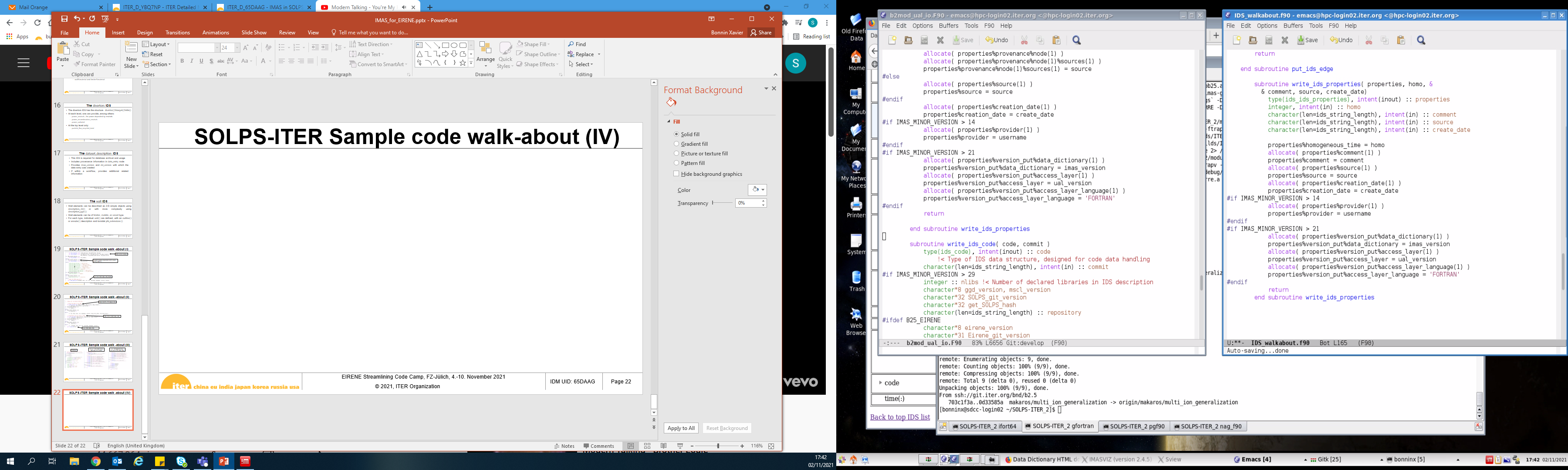 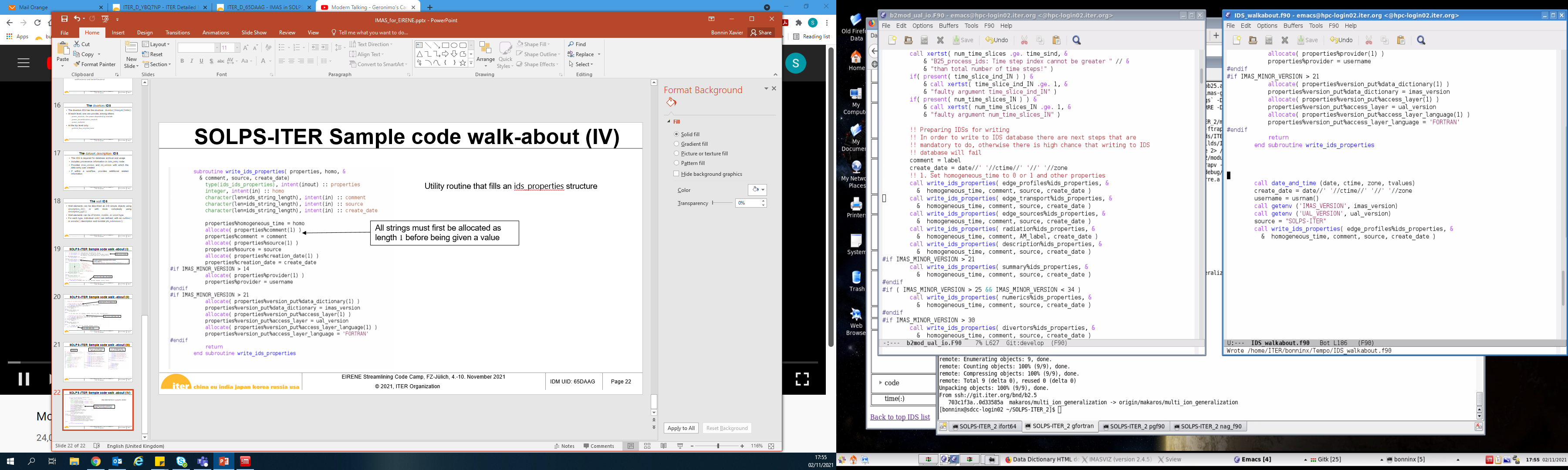 All strings must first be allocated as length 1 before being given a value
SOLPS-ITER sample code walk-about (VII)
Filling in the GGD information
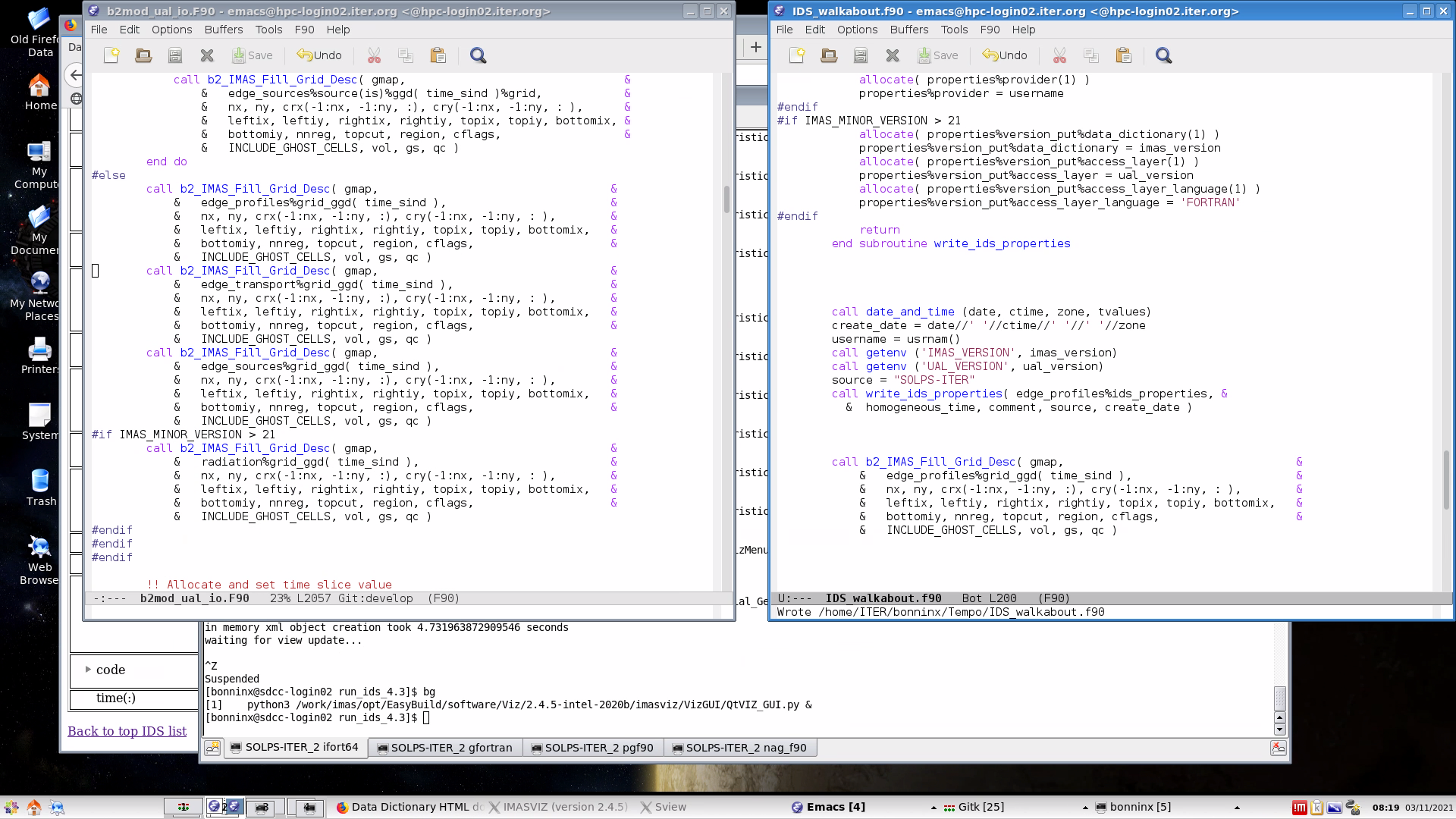 Identifies topology
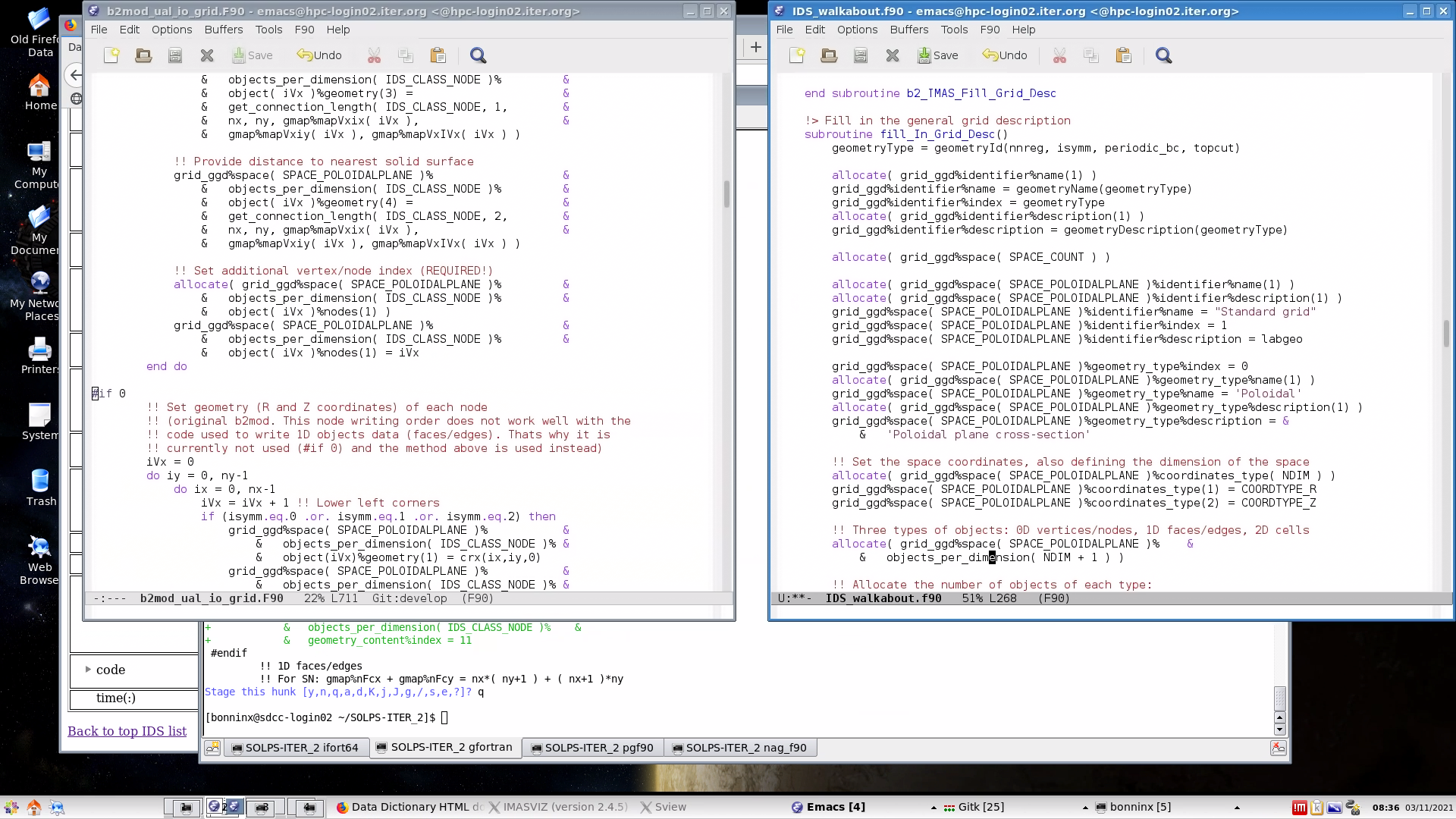 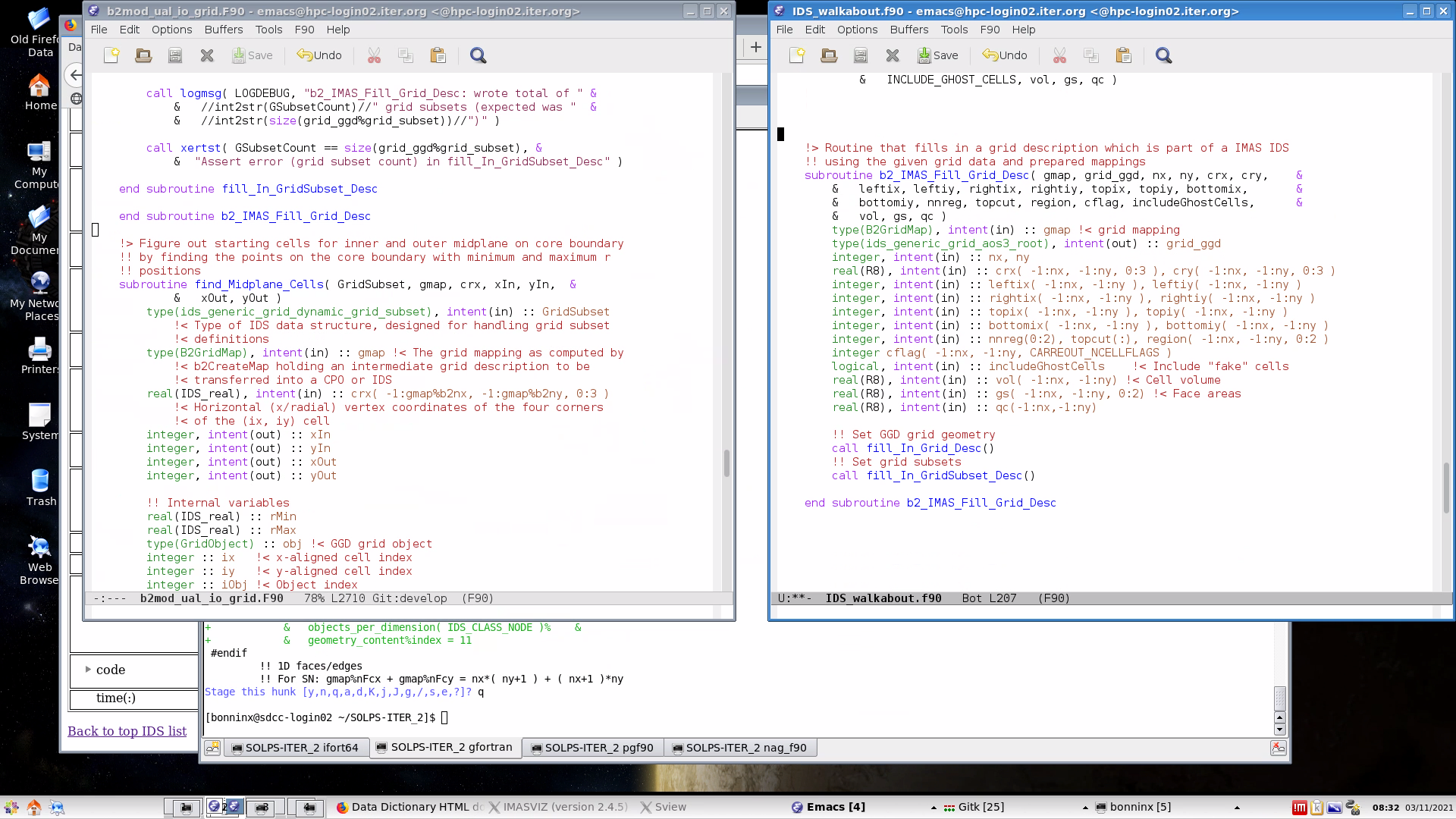 SOLPS-ITER sample code walk-about (VIII)
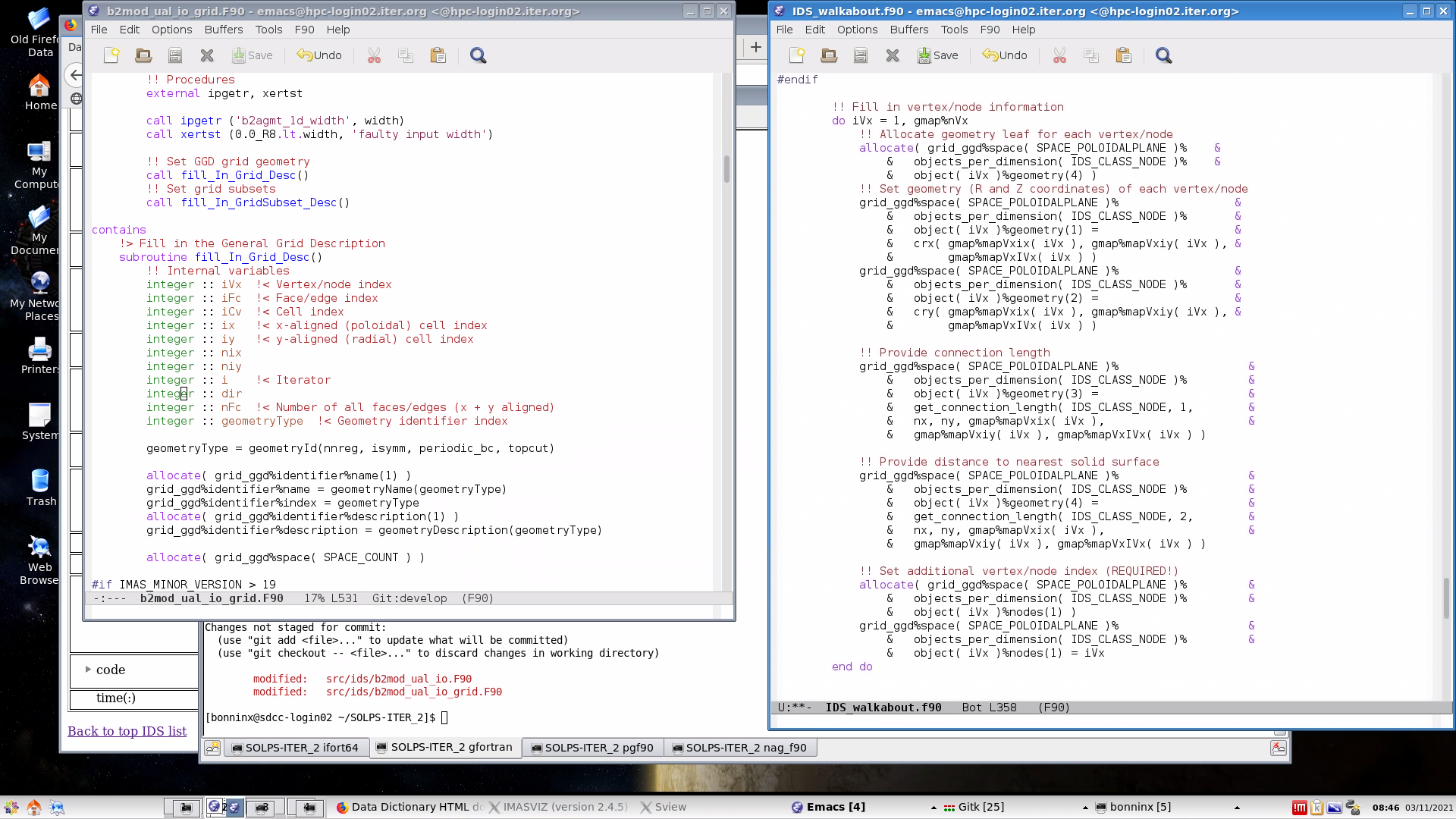 Filling in the GGD 0-D nodes information
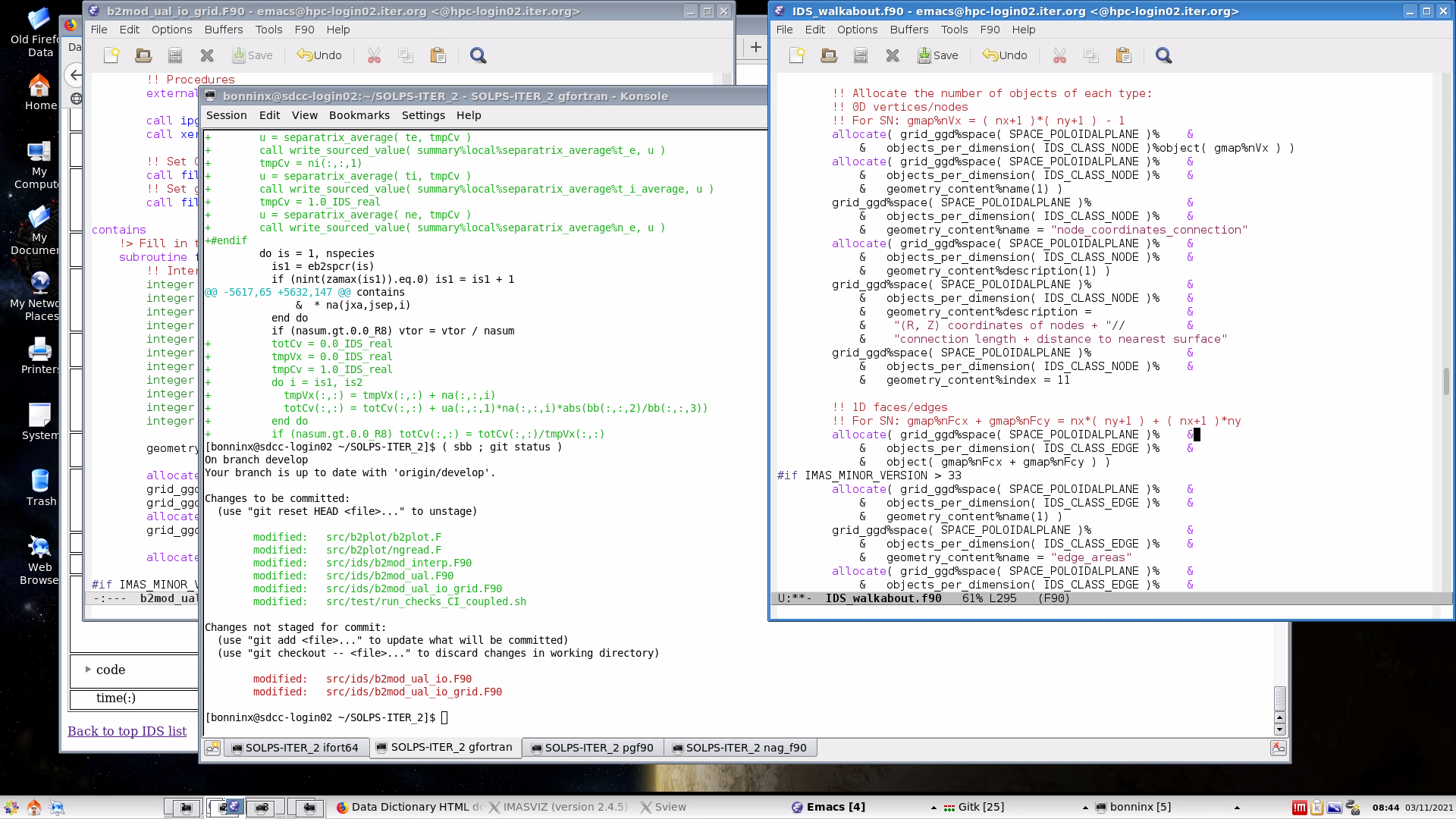 SOLPS-ITER sample code walk-about (IX)
Filling in the GGD 1-D edges information
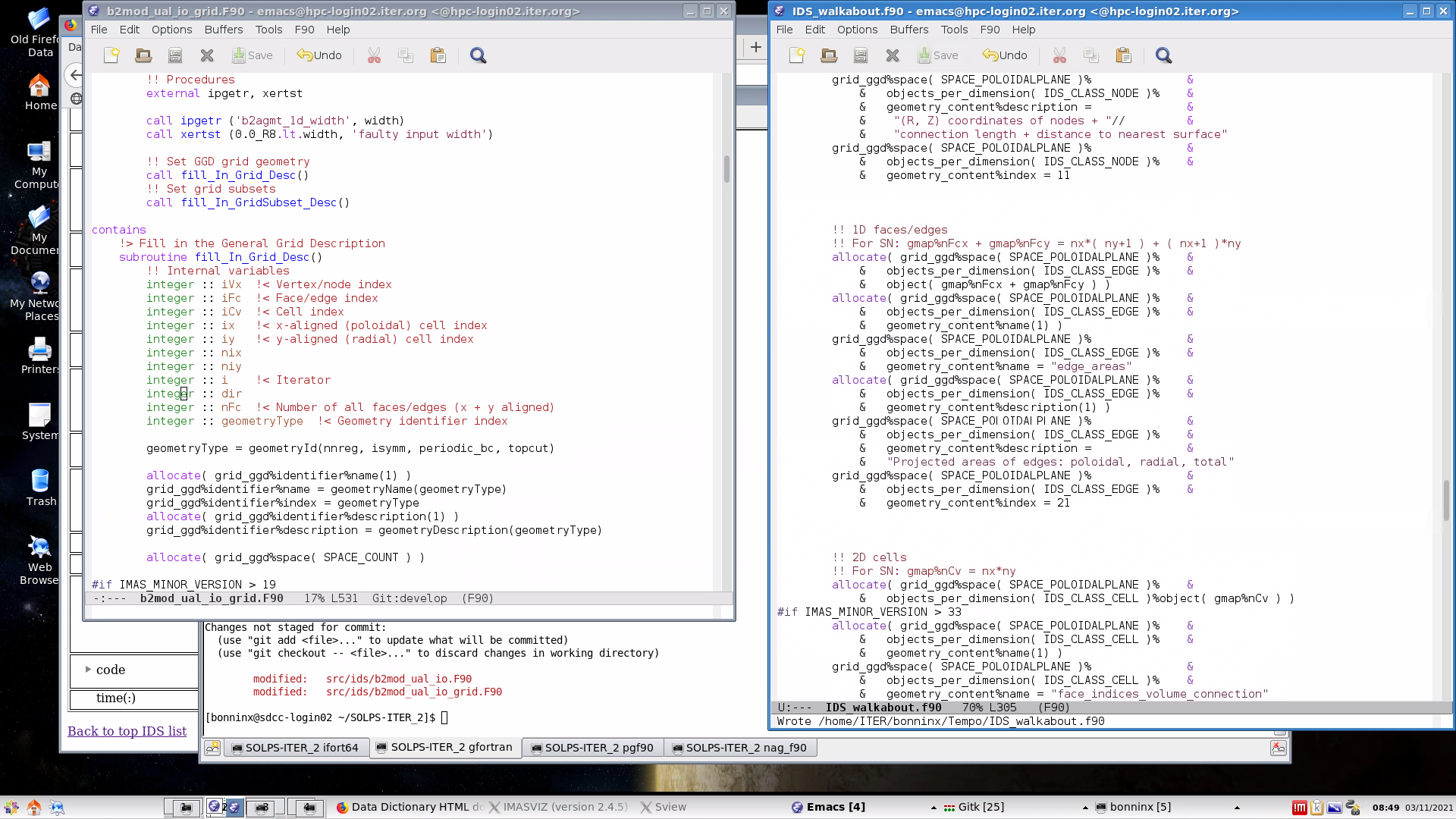 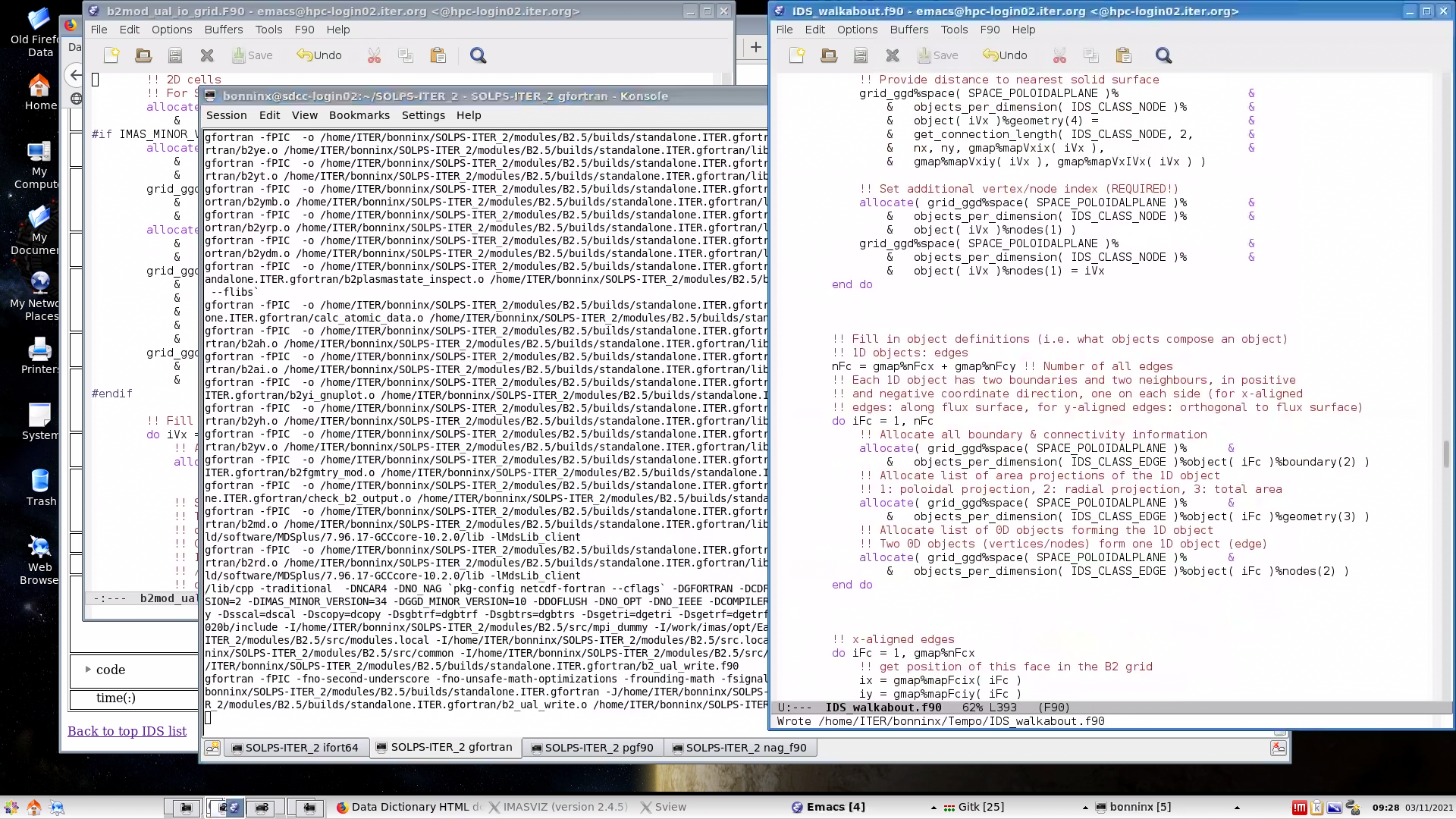 SOLPS-ITER sample code walk-about (X)
Filling in the GGD 1-D edges information (continued)
x-aligned edges
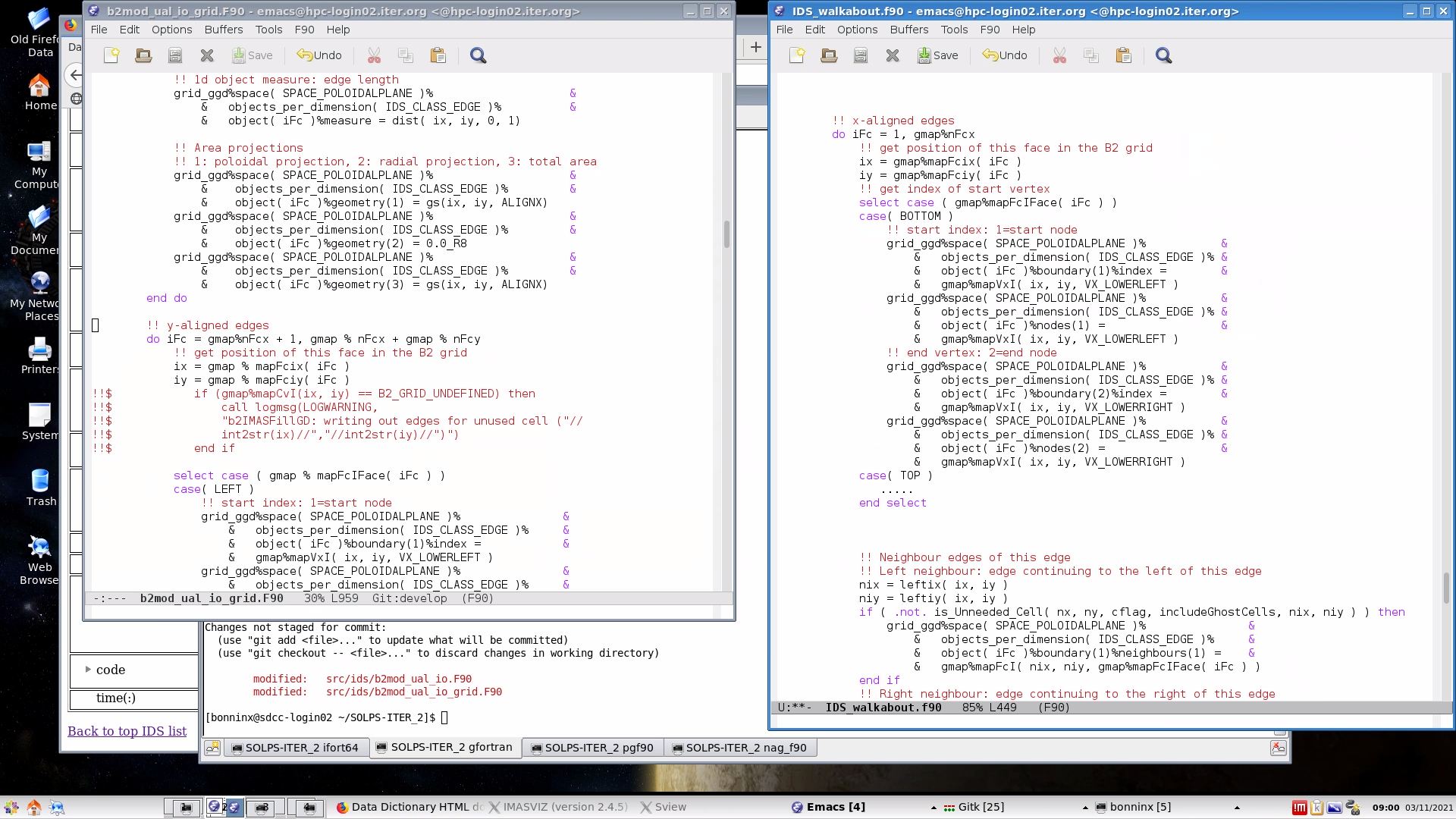 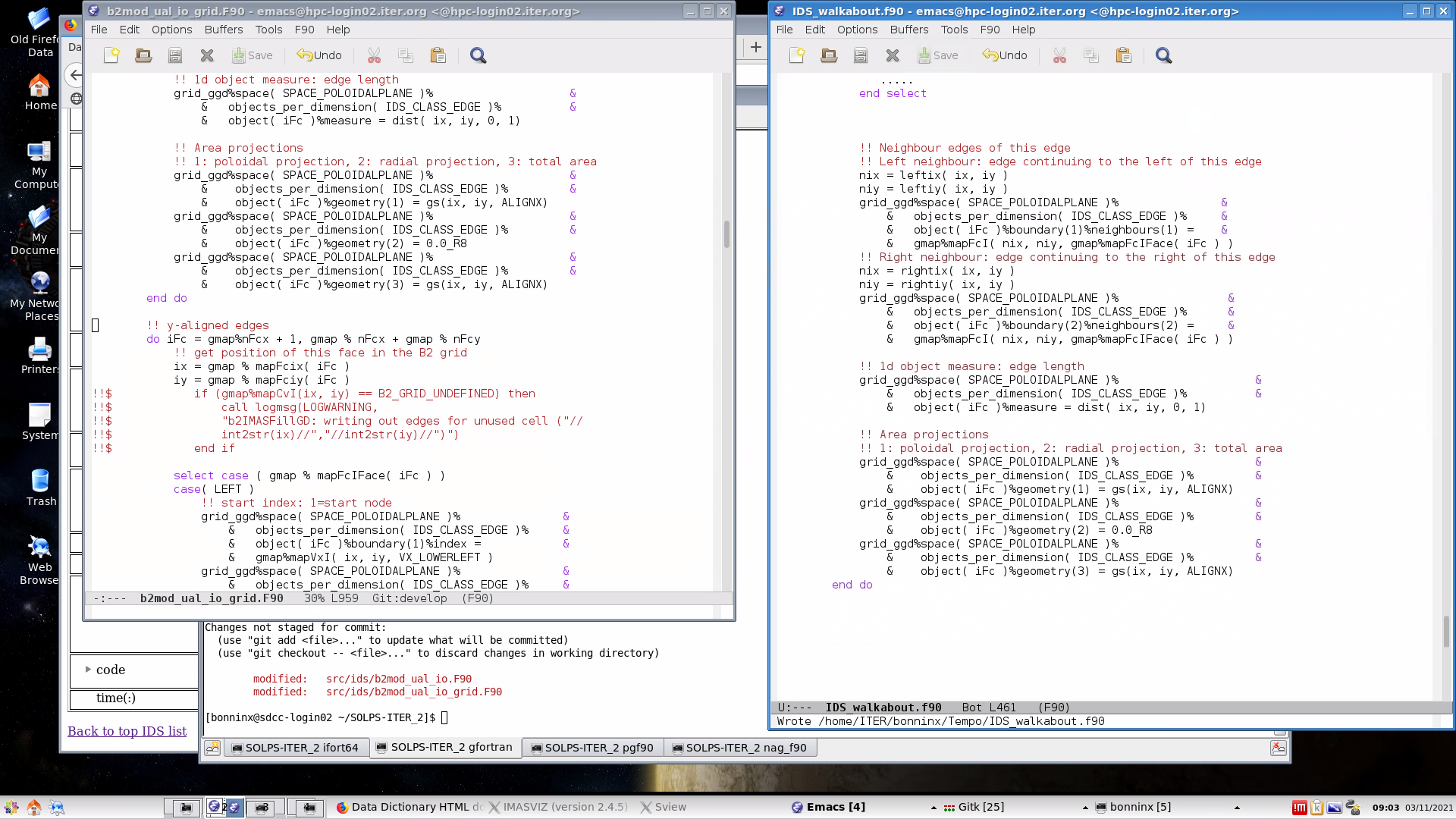 SOLPS-ITER sample code walk-about (XI)
Filling in the GGD 2-D faces information
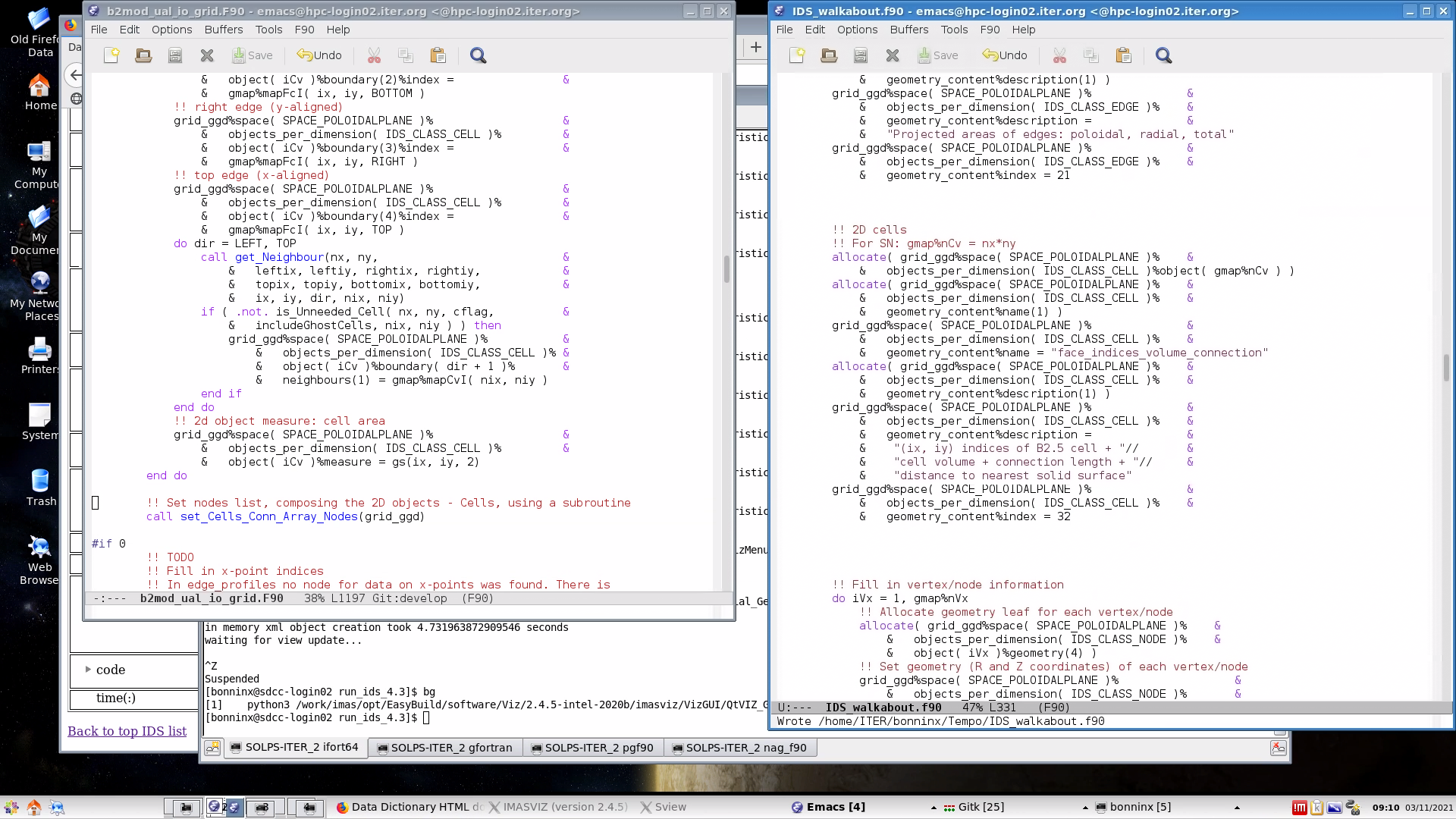 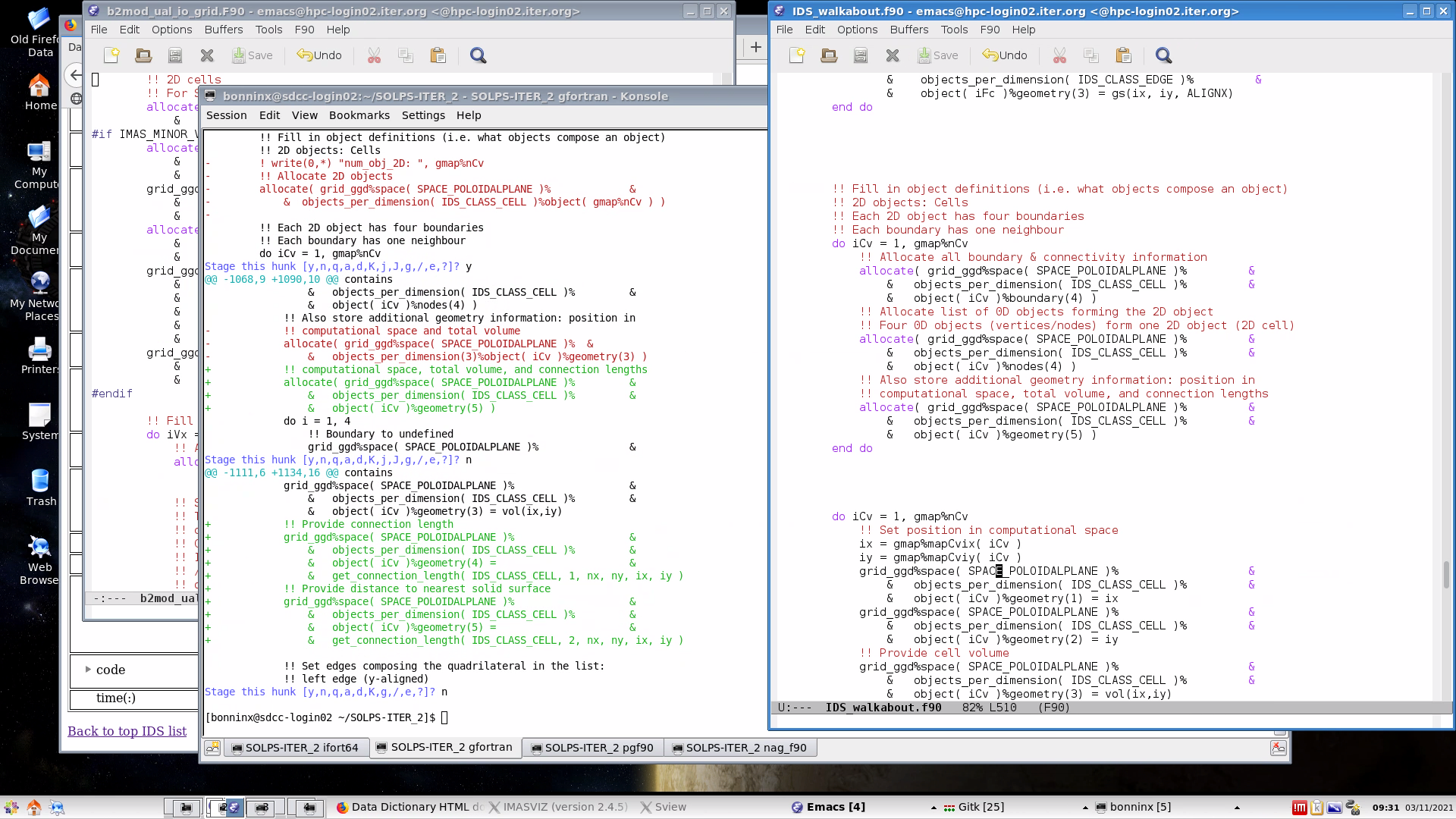 SOLPS-ITER sample code walk-about (XII)
Filling in the GGD 2-D faces information (continued)
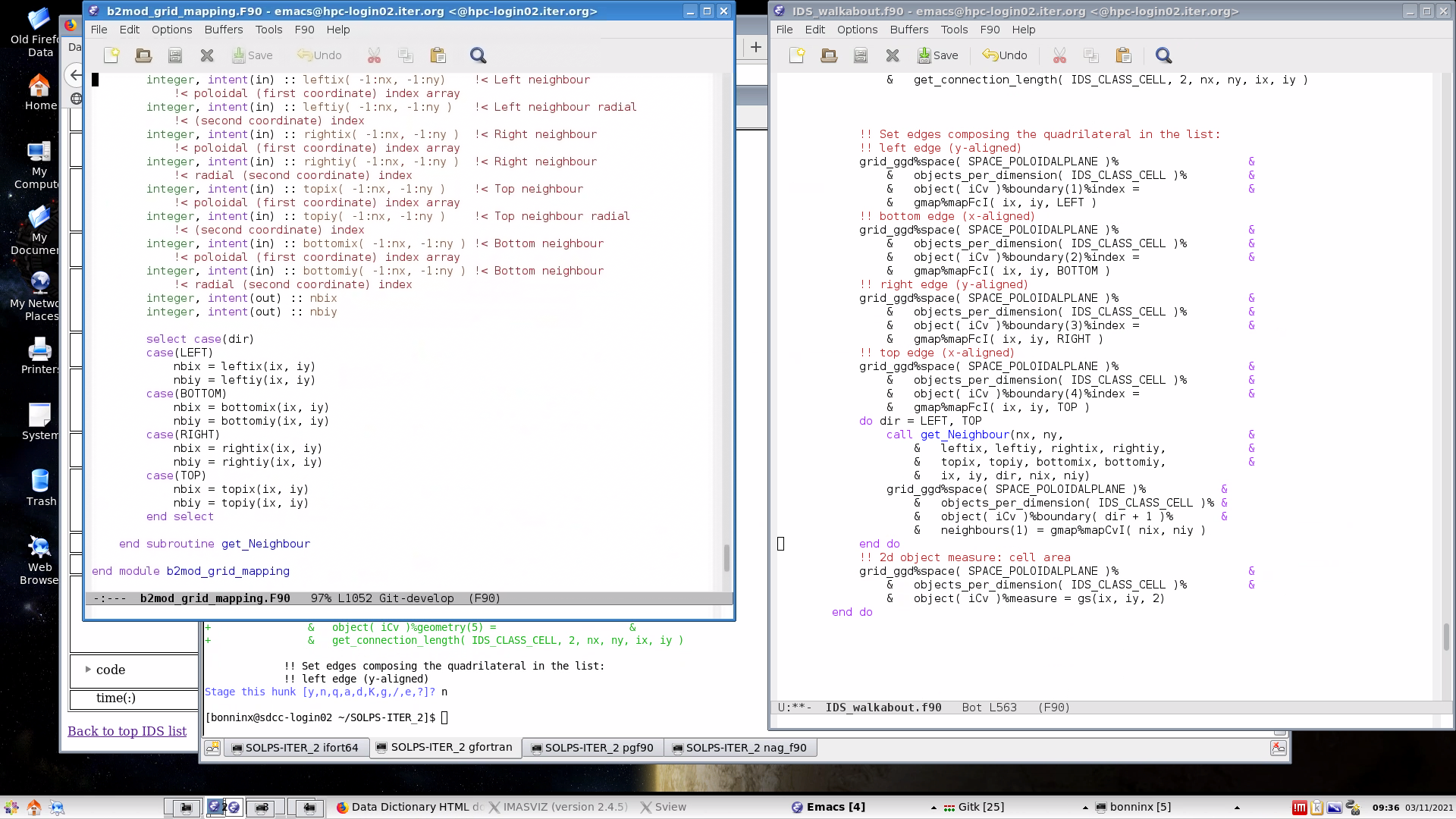 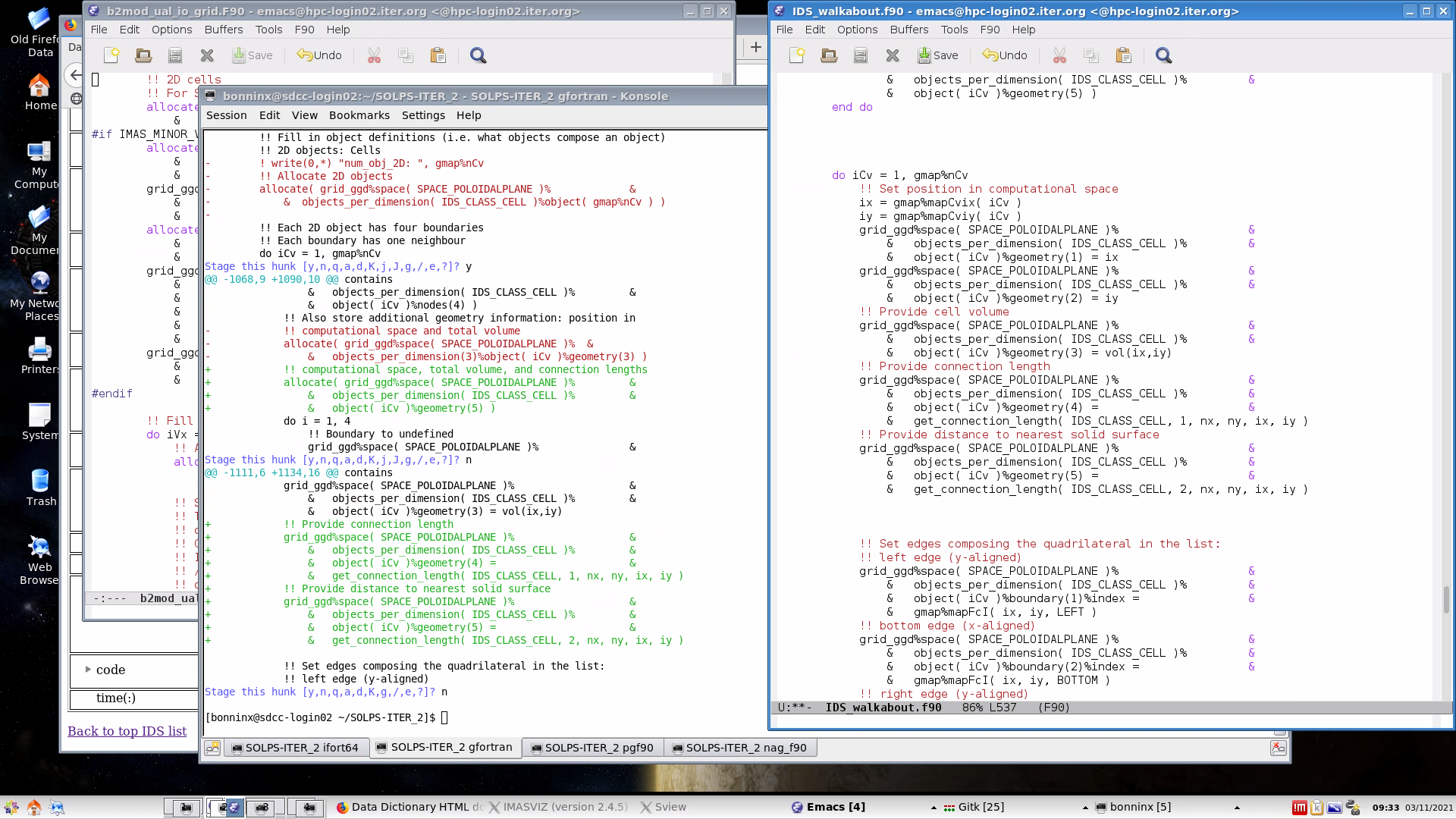 SOLPS-ITER sample code walk-about (XIII)
Filling in the GGD 2-D faces information (continued)
Assigning nodes that form the face
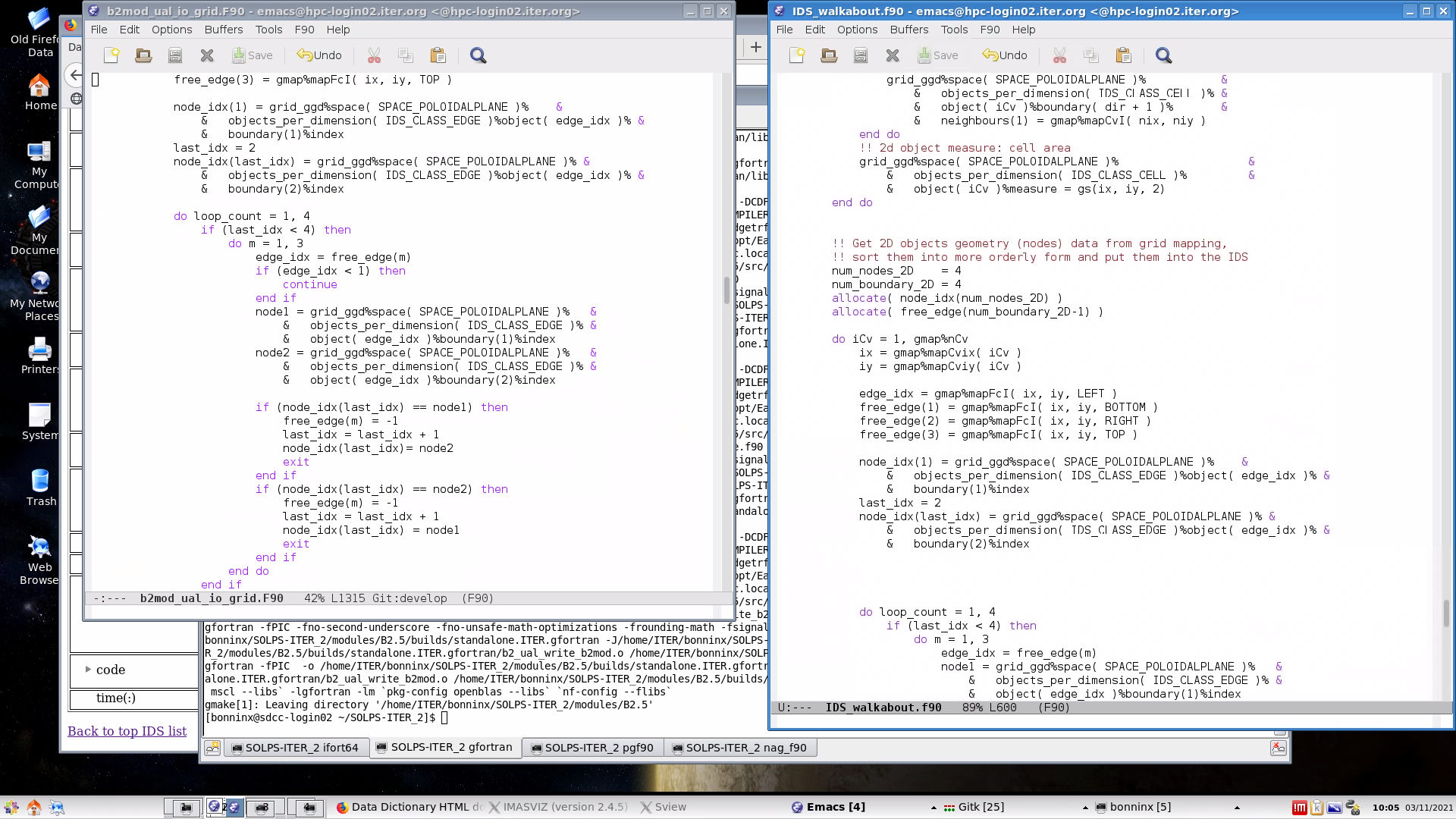 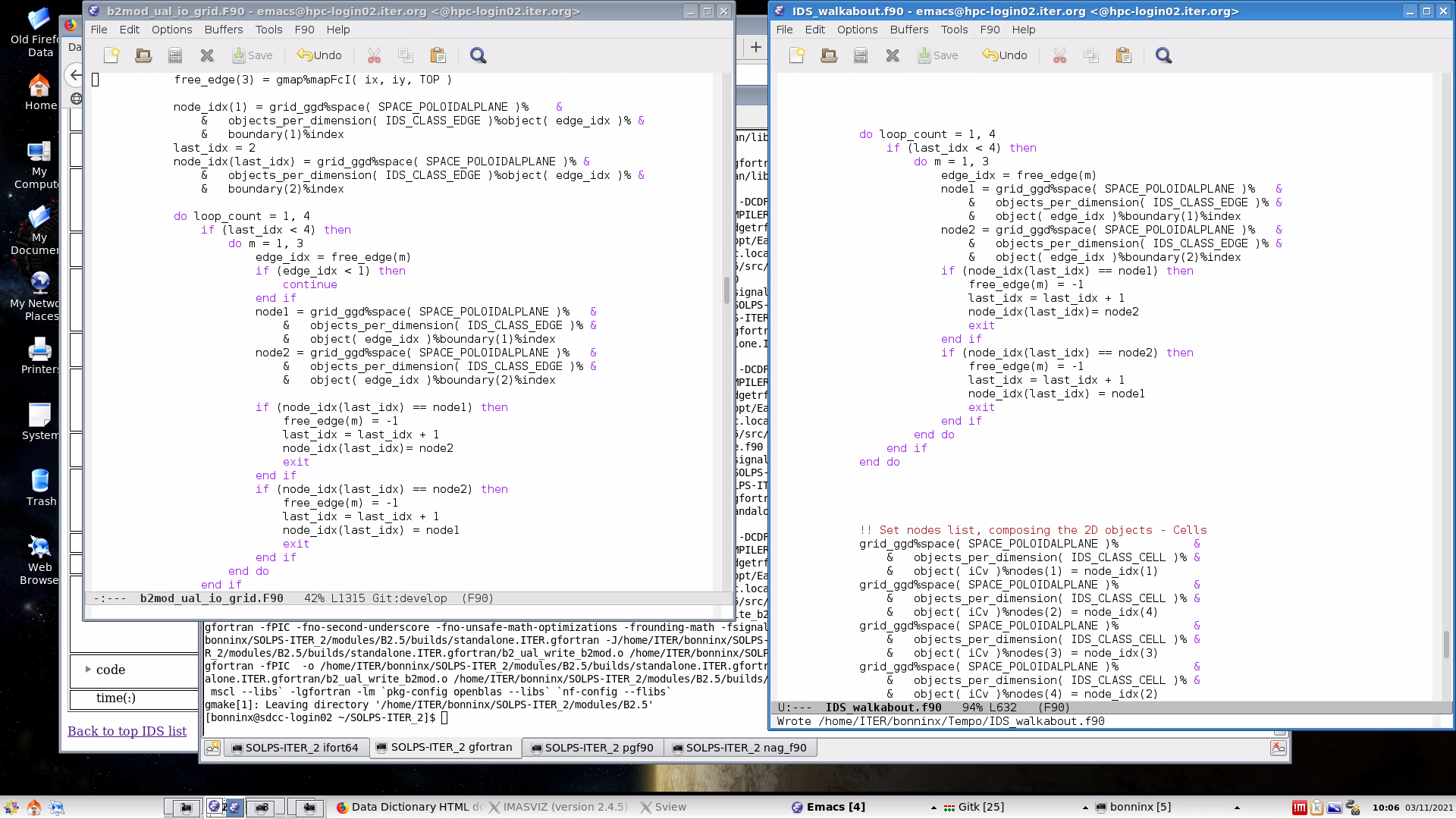 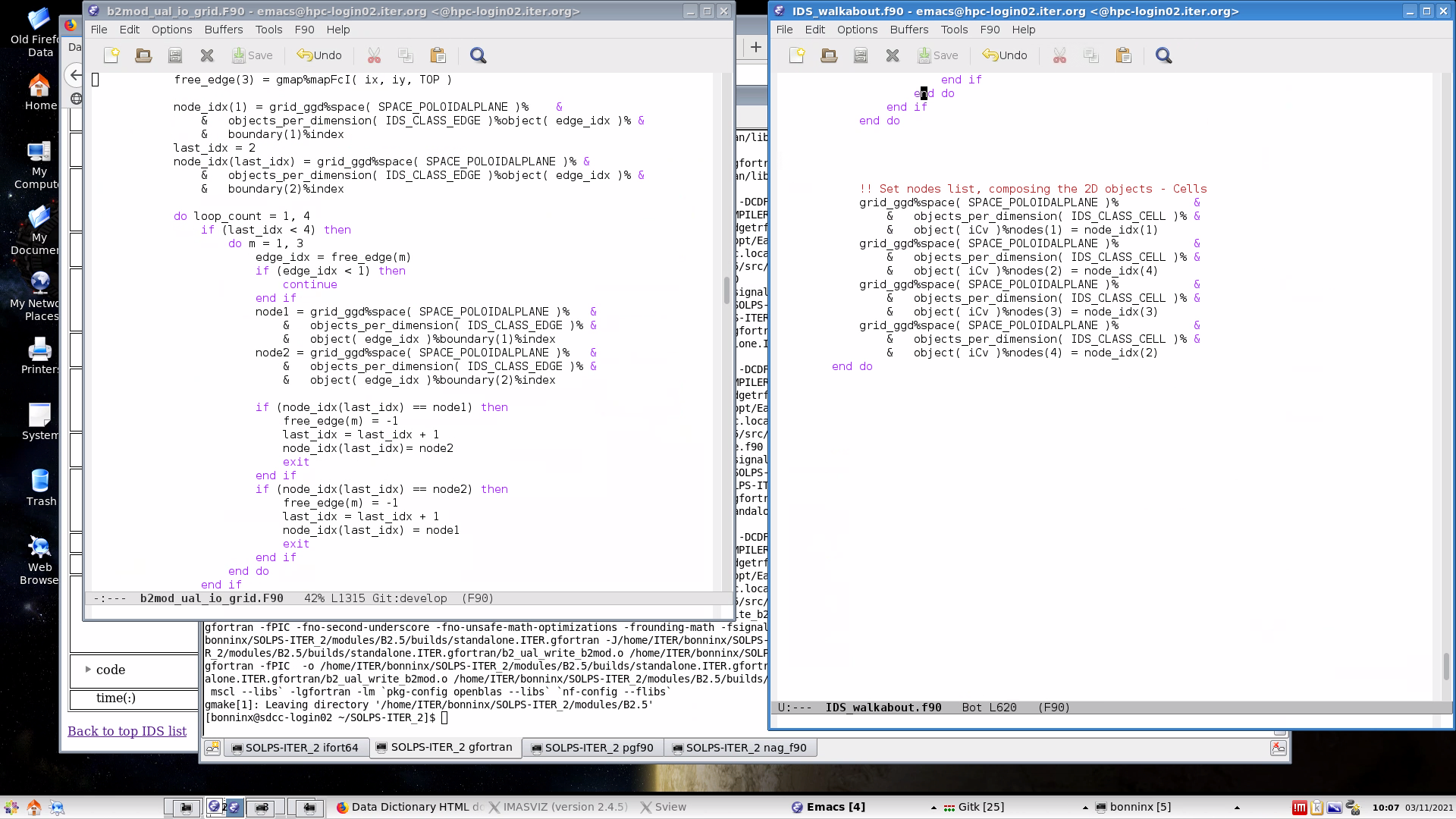 SOLPS-ITER sample code walk-about (XIV)
Filling in the GGD toroidal space information
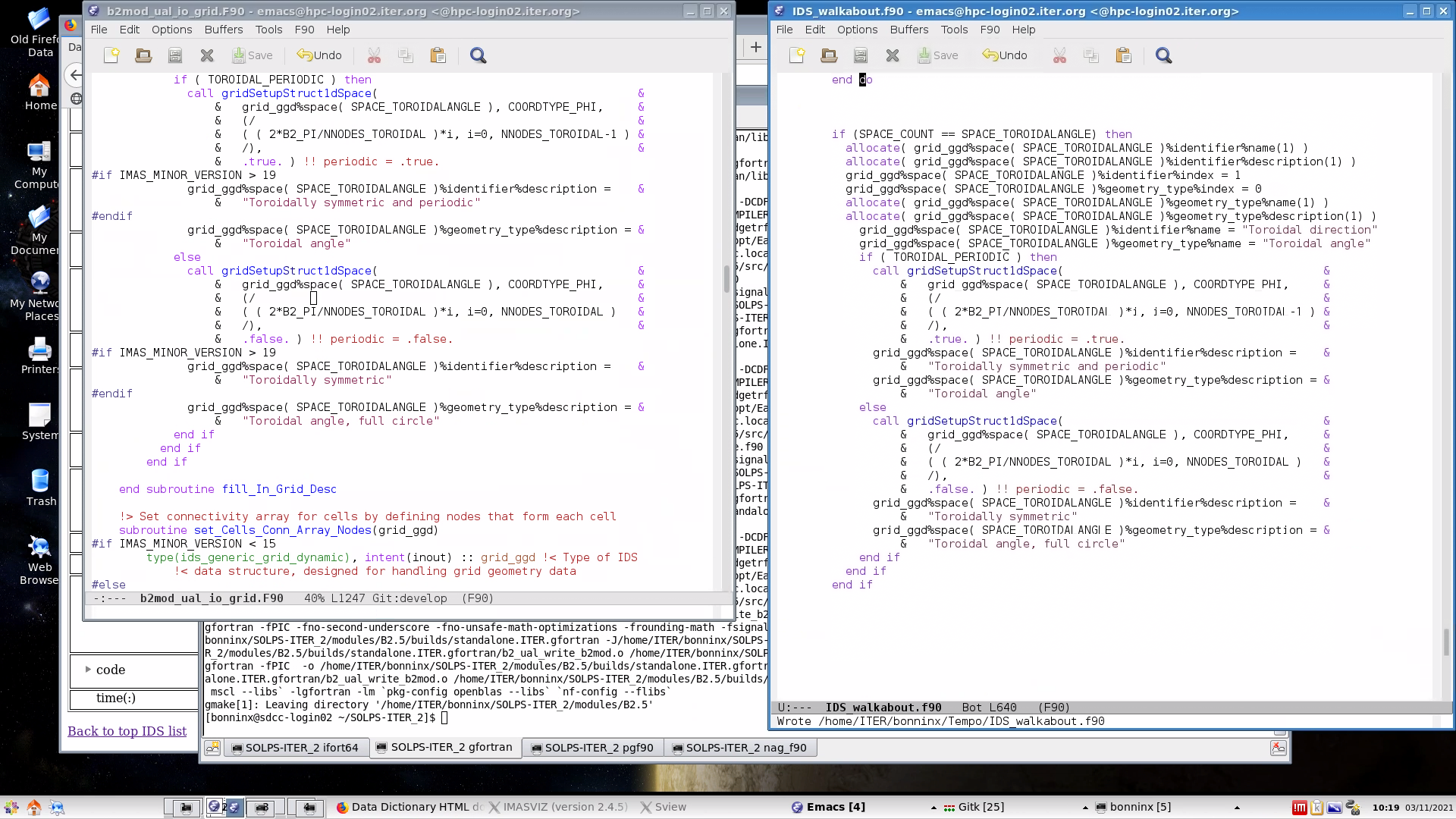 Grid Service Library (GSL) call
Can be used for “simple” 1D spaces
SOLPS-ITER sample code walk-about (XV)
Filling in the GGD grid_subset information
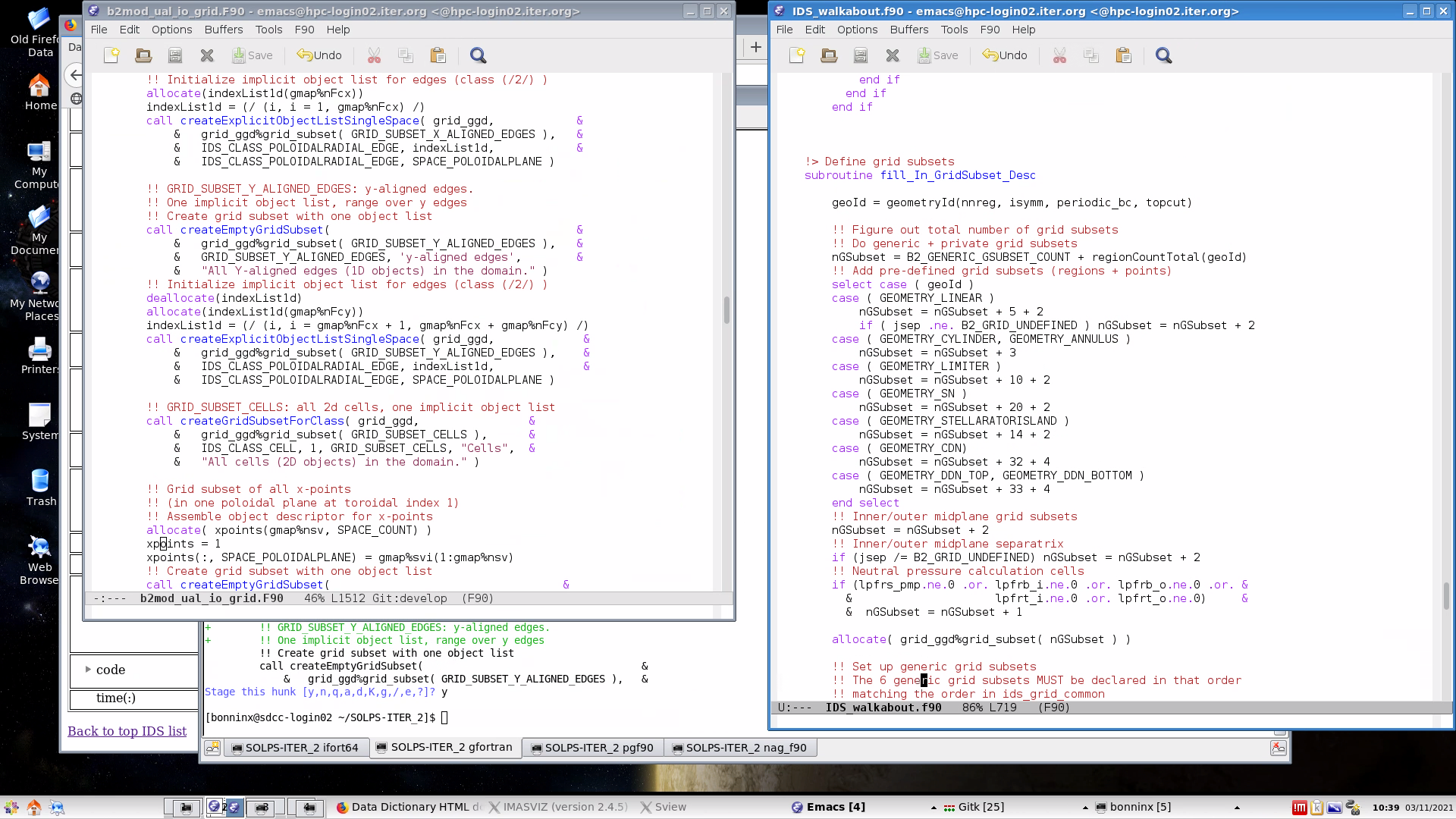 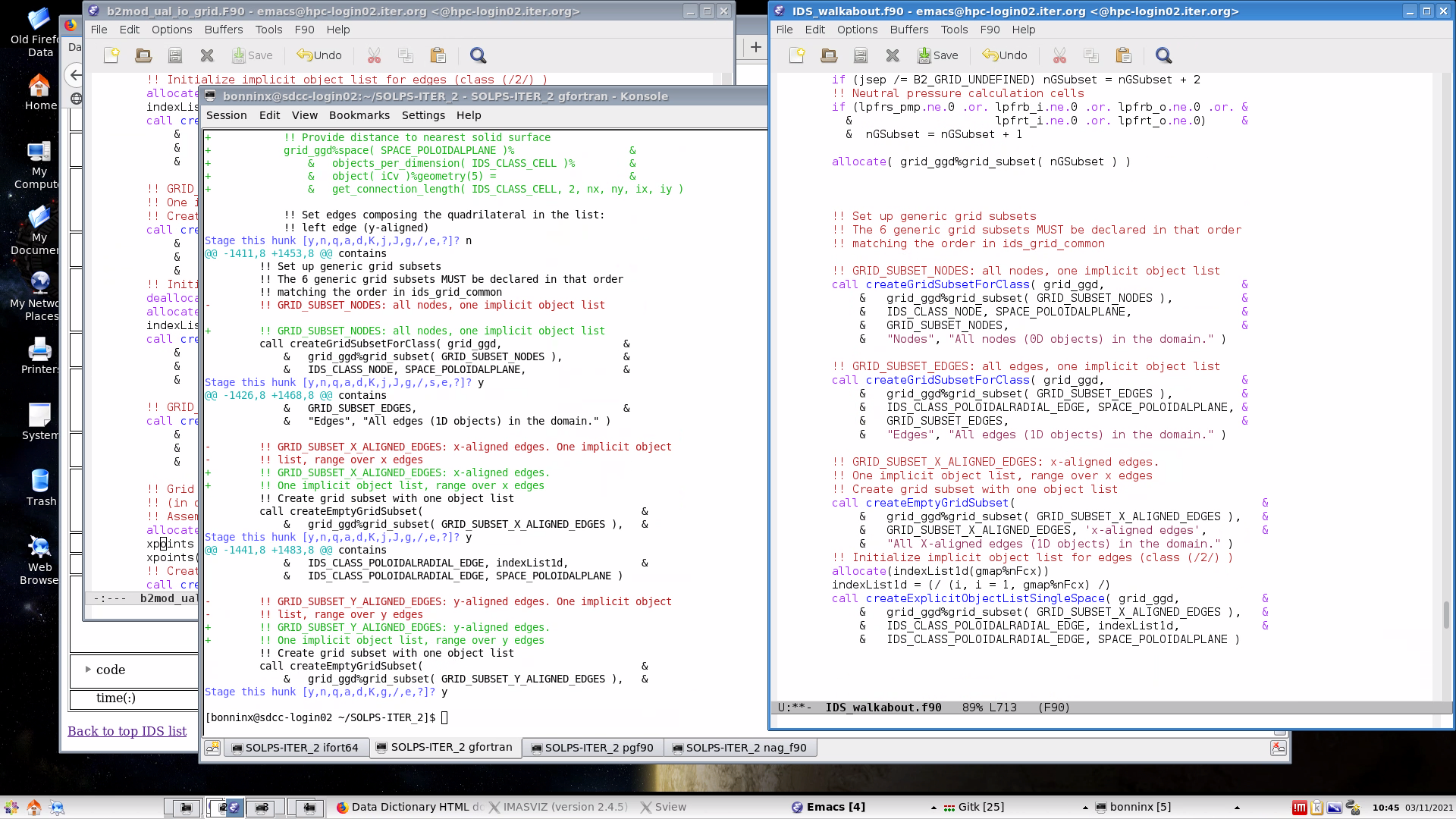 GSL calls for building a generic grid subset containing all objects of a same class
GSL calls for building a grid subset containing a list of objects
SOLPS-ITER sample code walk-about (XVI)
Creating private GGD grid_subsets
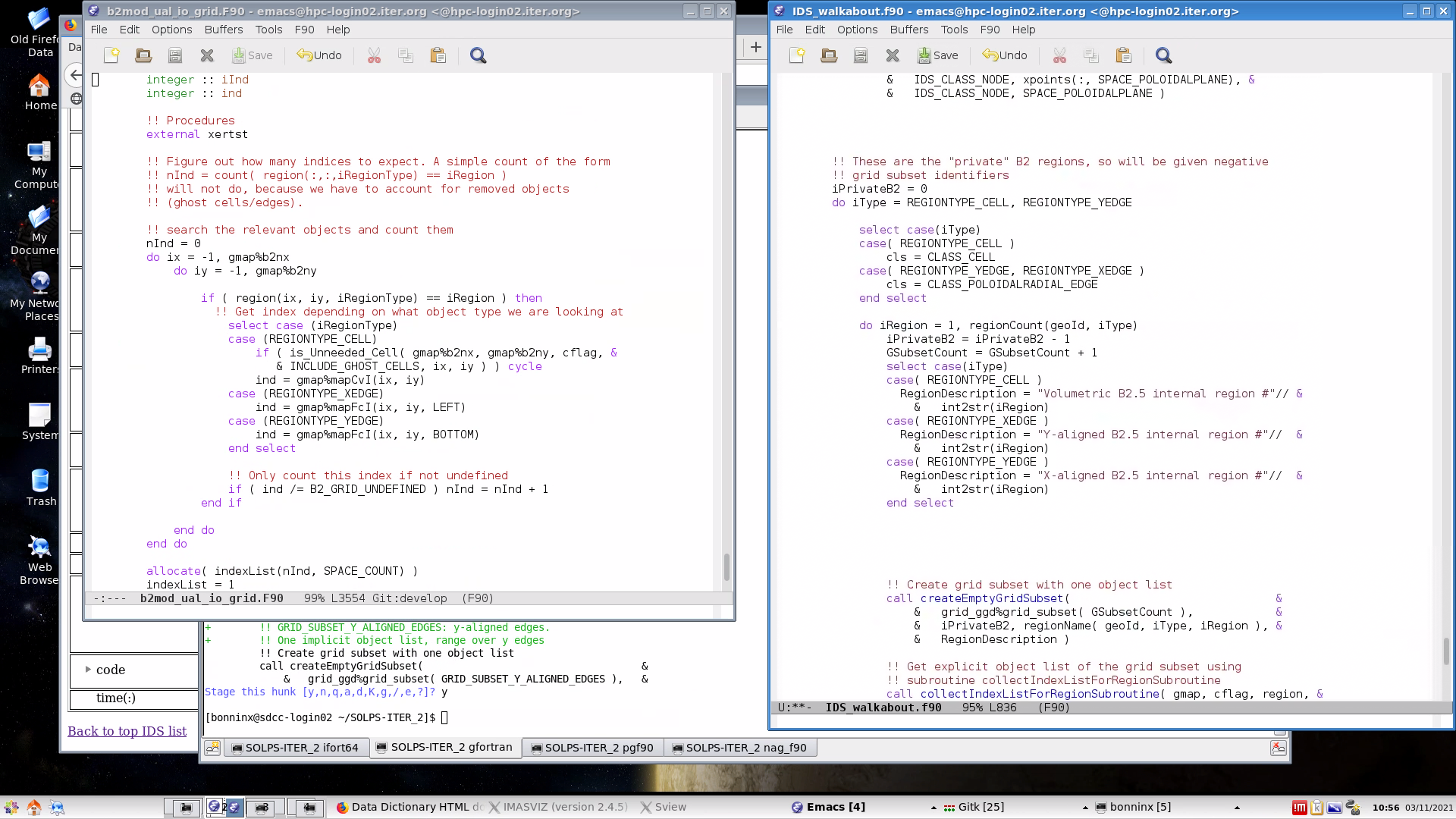 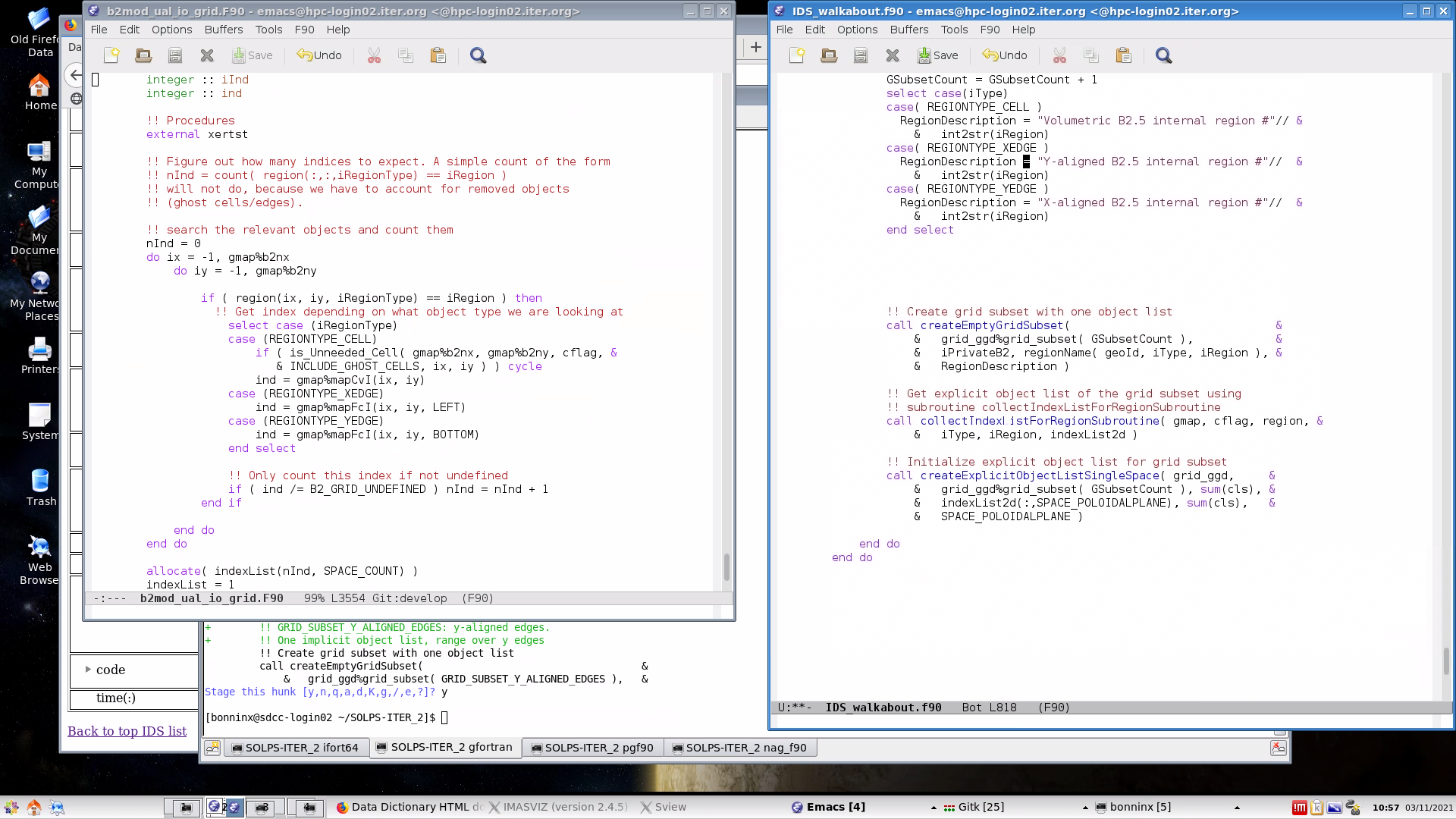 SOLPS-ITER sample code walk-about (XVII)
Fill in data
(summed over all states
of a given neutral species)
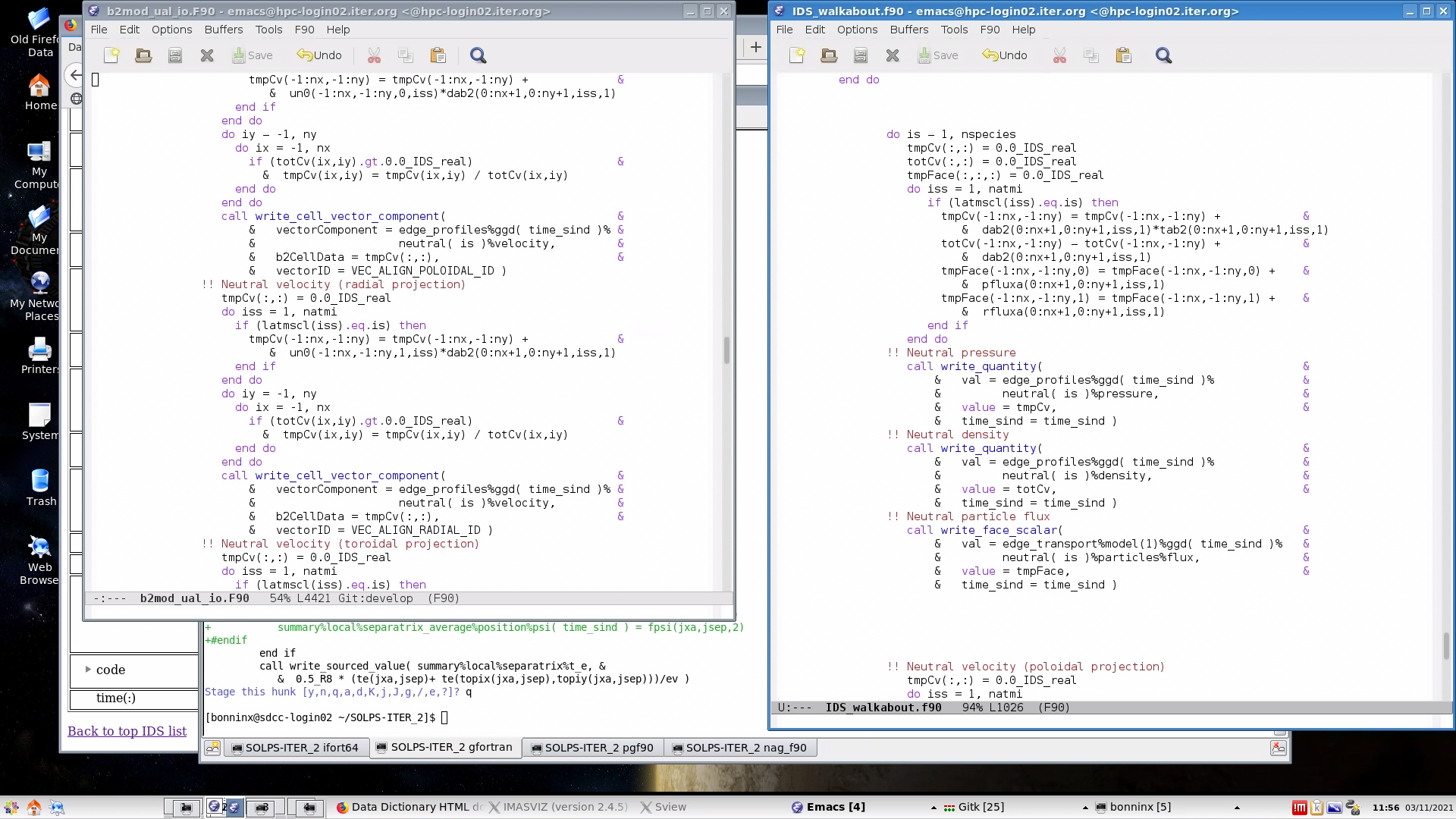 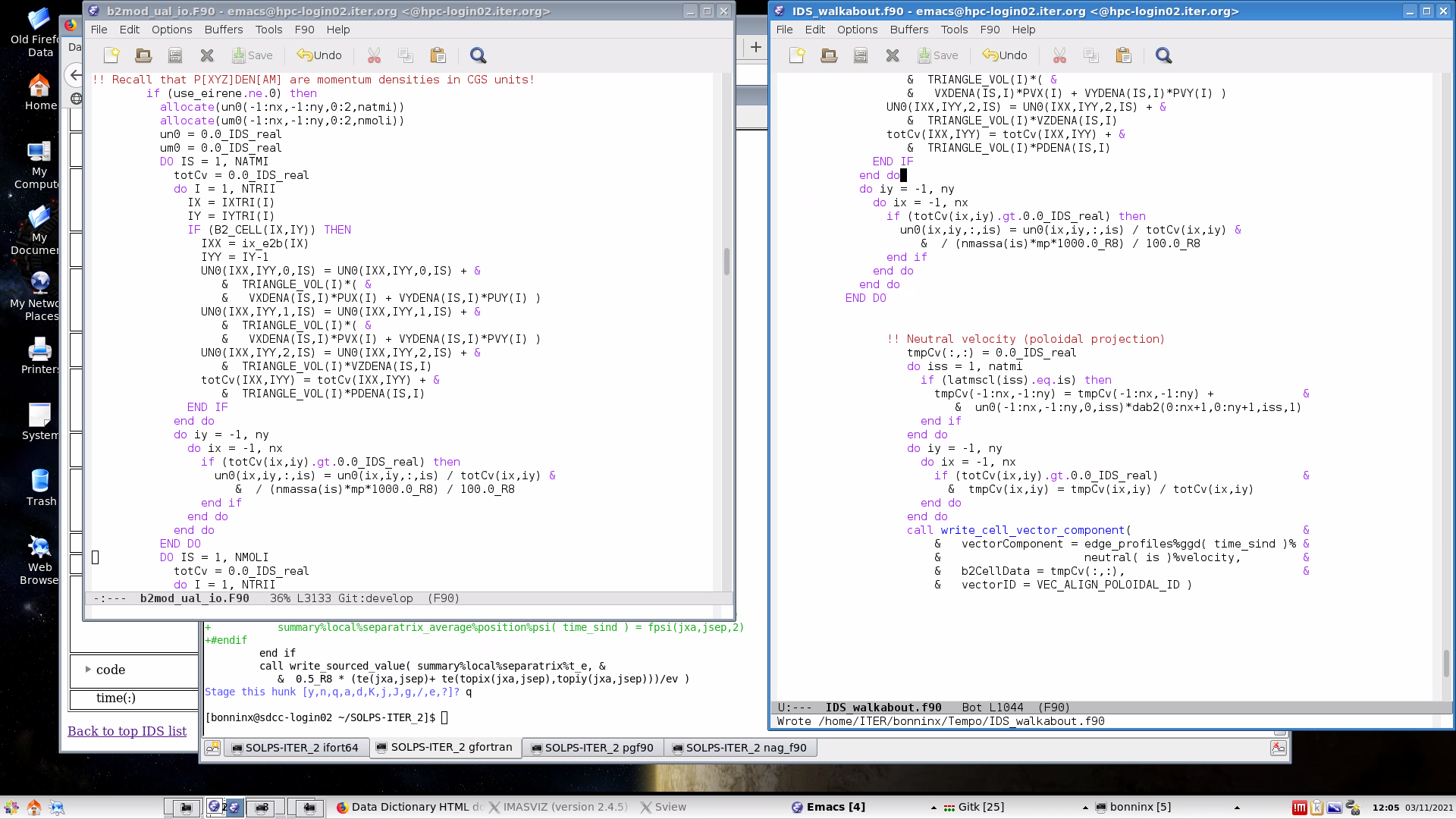 Utility routine to write scalar data on all GGD objects
Utility routine to write scalar data on GGD 1-D edges
Utility routine to write vectorial data on GGD 2-D faces
Vector component being saved
SOLPS-ITER sample code walk-about (XVIII)
Fill in 2-D cell scalar data
(summed over all states
of a given neutral species)
Example for data from a single molecule
filled in at the state(:) level
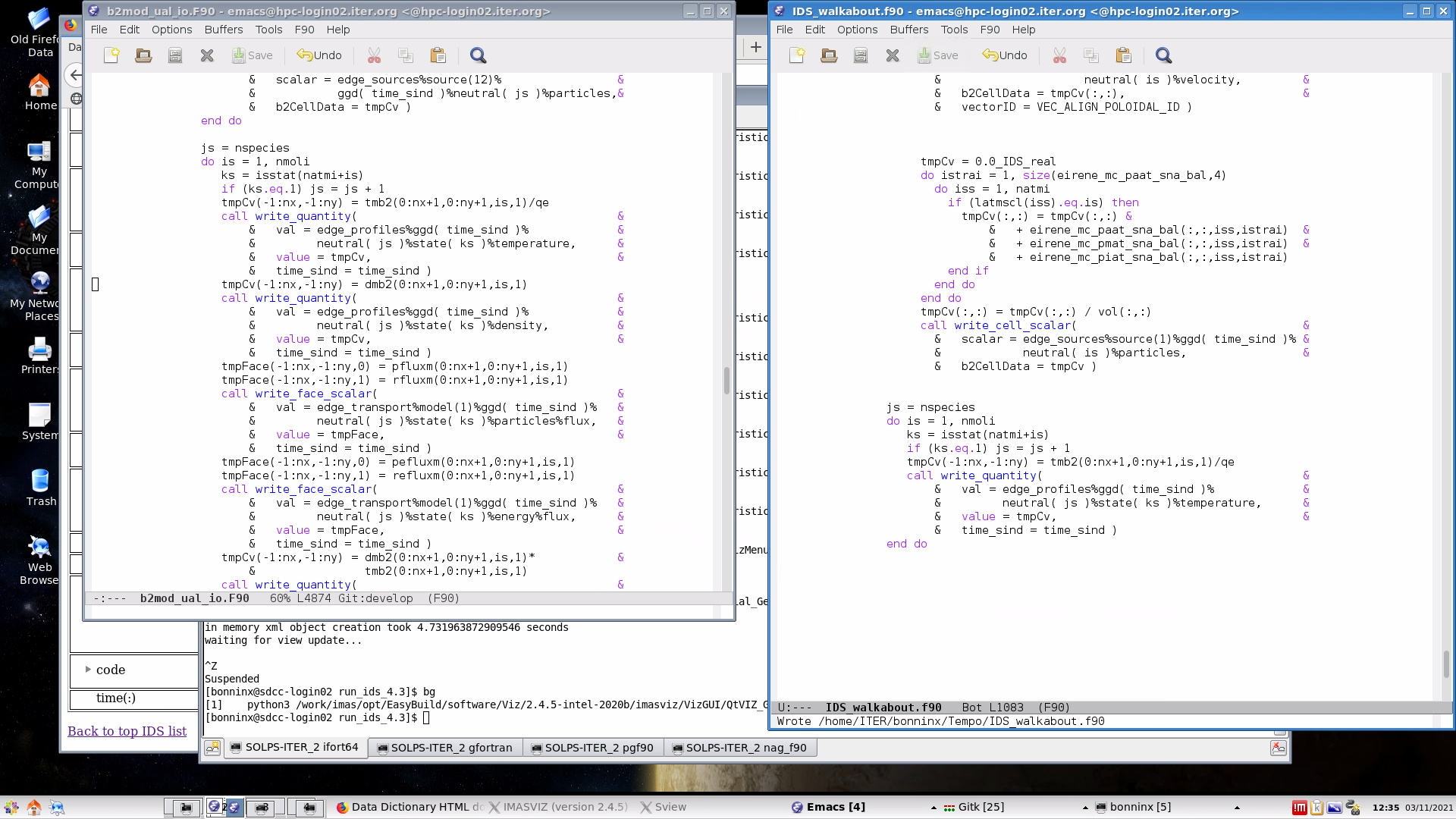 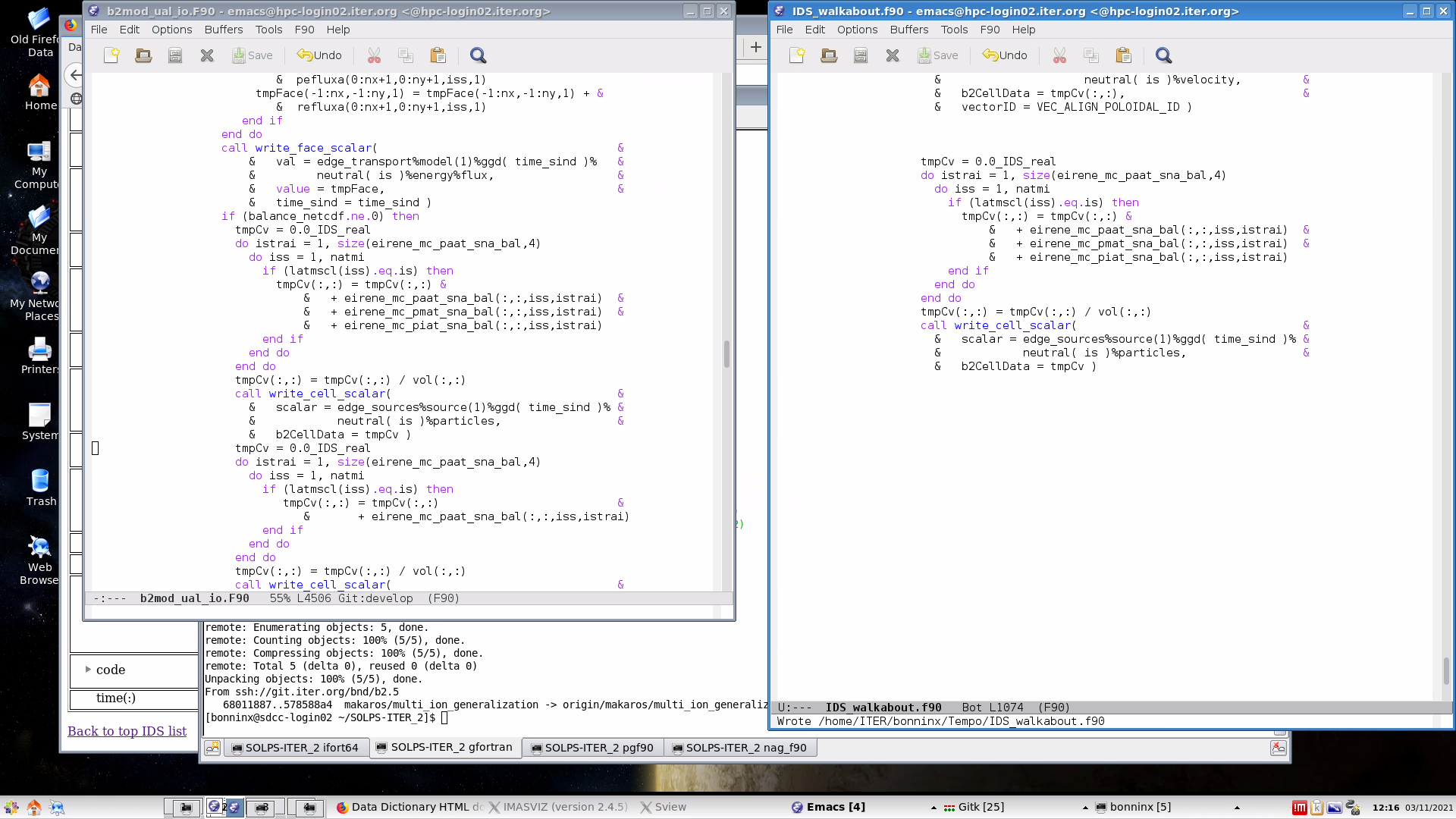 Correspondence array between state and molecule number
Index of time slice for which the data is being saved
Utility routine to write scalar data on GGD 2-D cells
SOLPS-ITER sample code walk-about (XIX)
write_quantity takes a cell-centered value on the B2.5 grid, interpolates it to vertices and edges, and writes it on all grid subsets
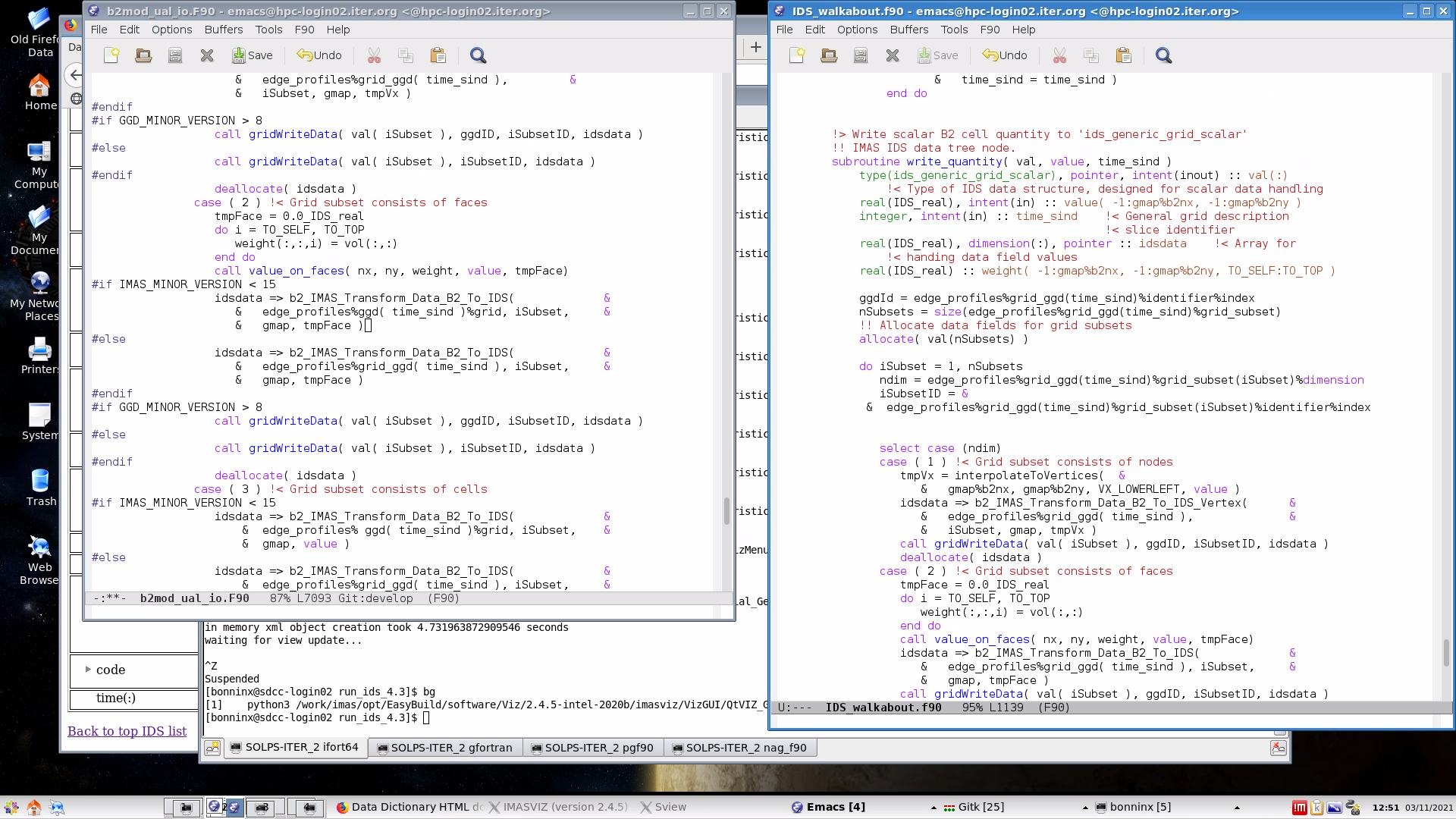 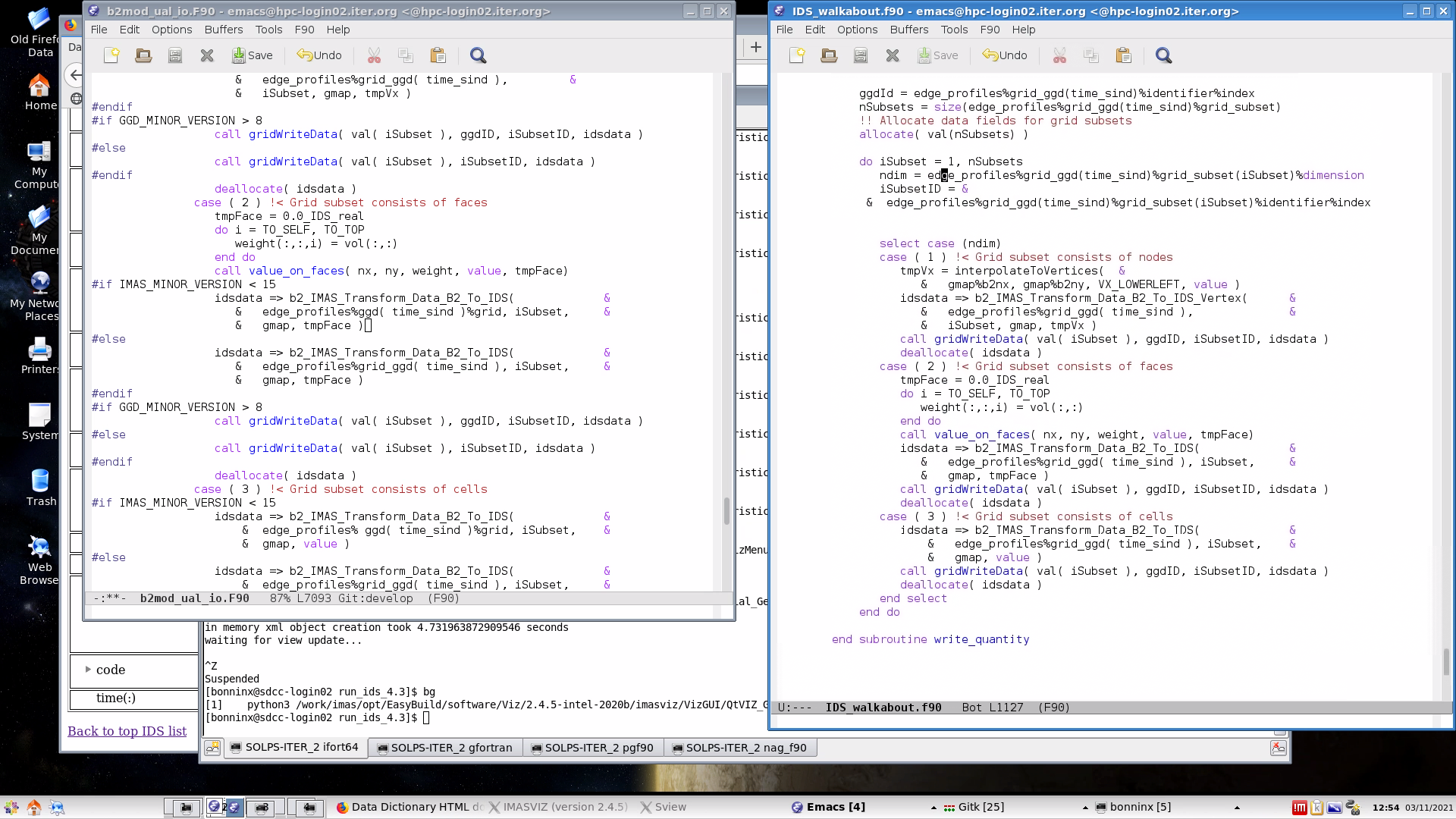 GSL call to write data on the GGD grid subsets
SOLPS-ITER sample code walk-about (XX)
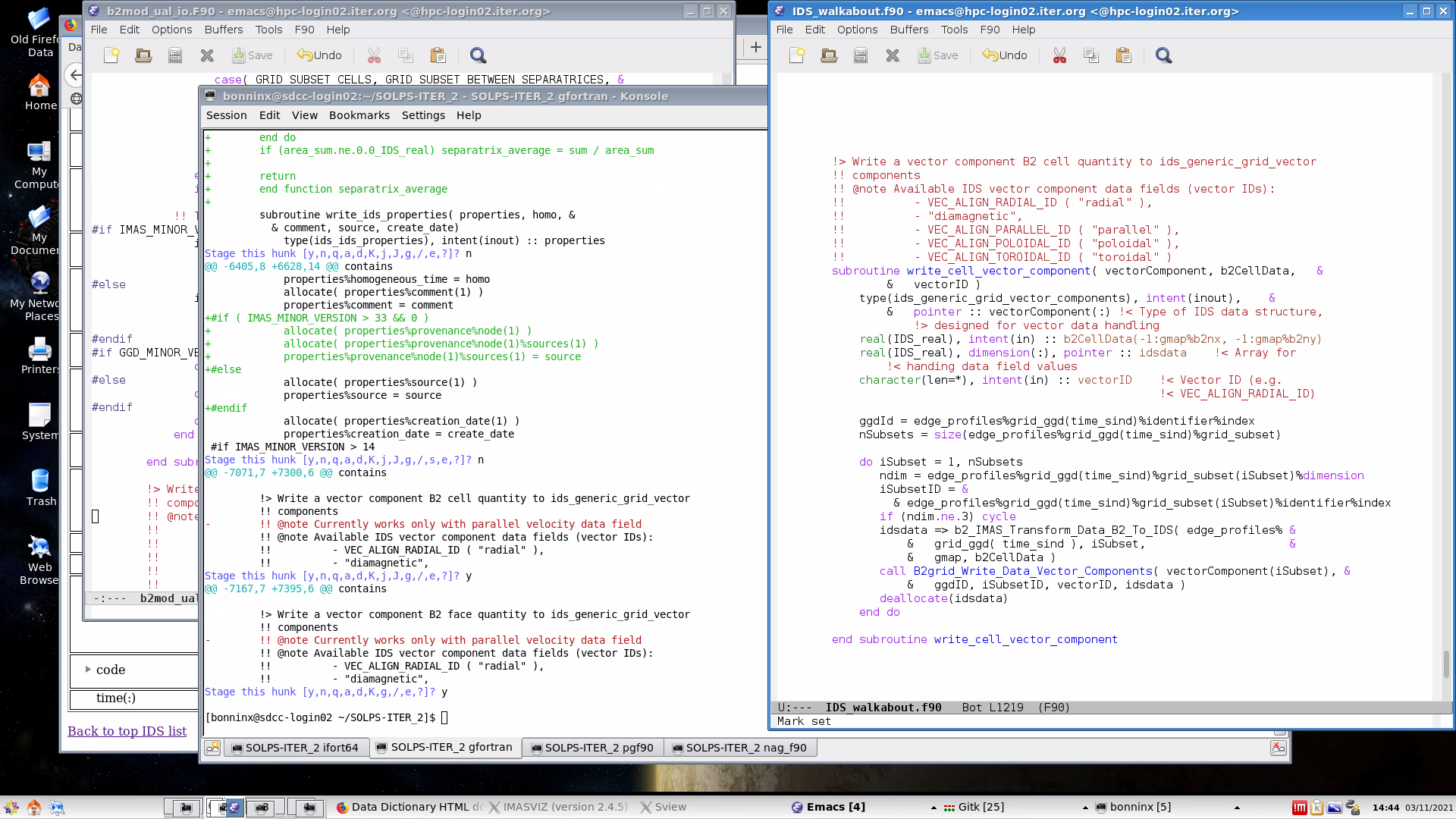 Interface routine depending on data type
SOLPS-ITER sample code walk-about (XXI)
The data engine all the way at the bottom…
GSL calls
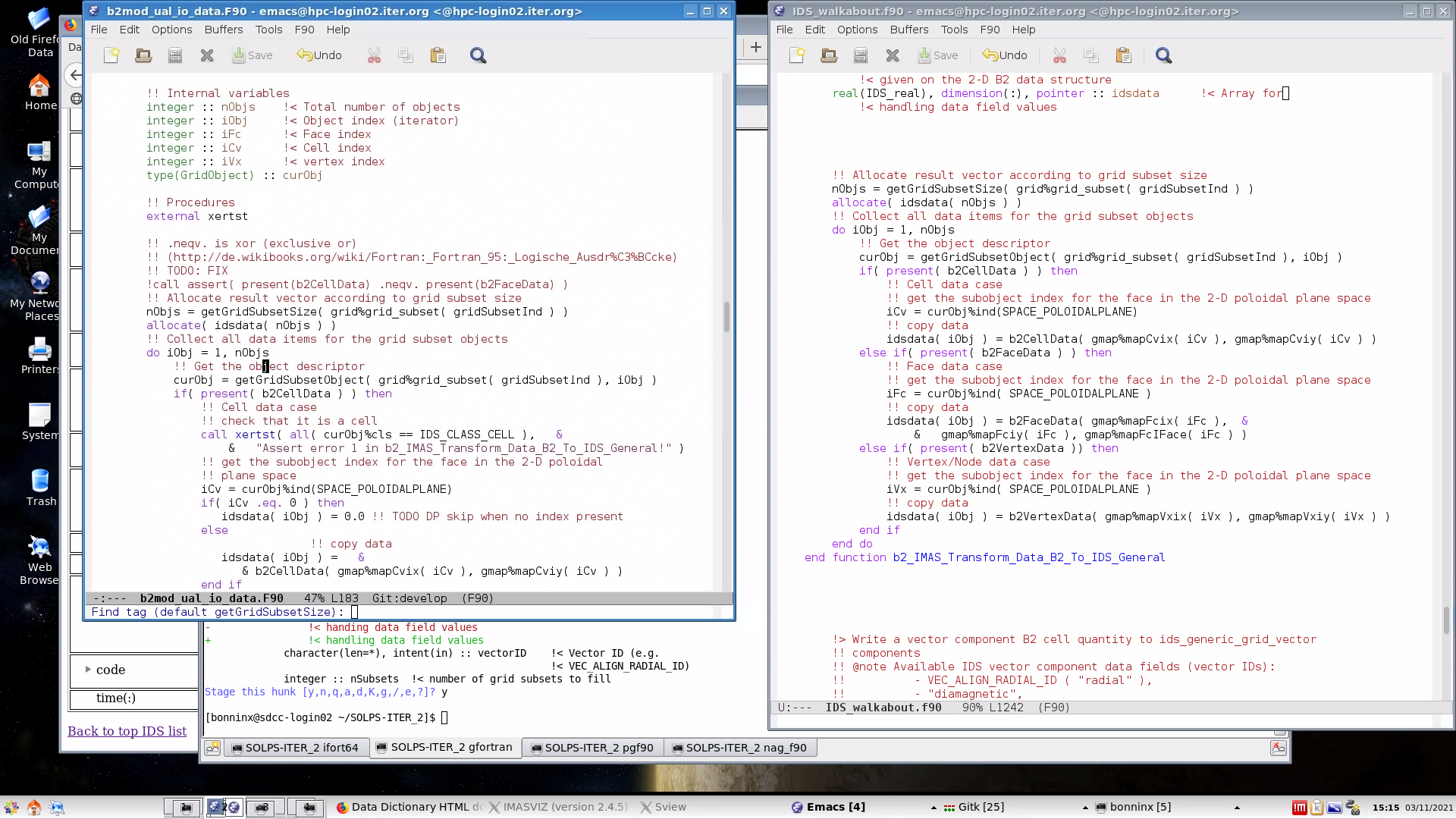 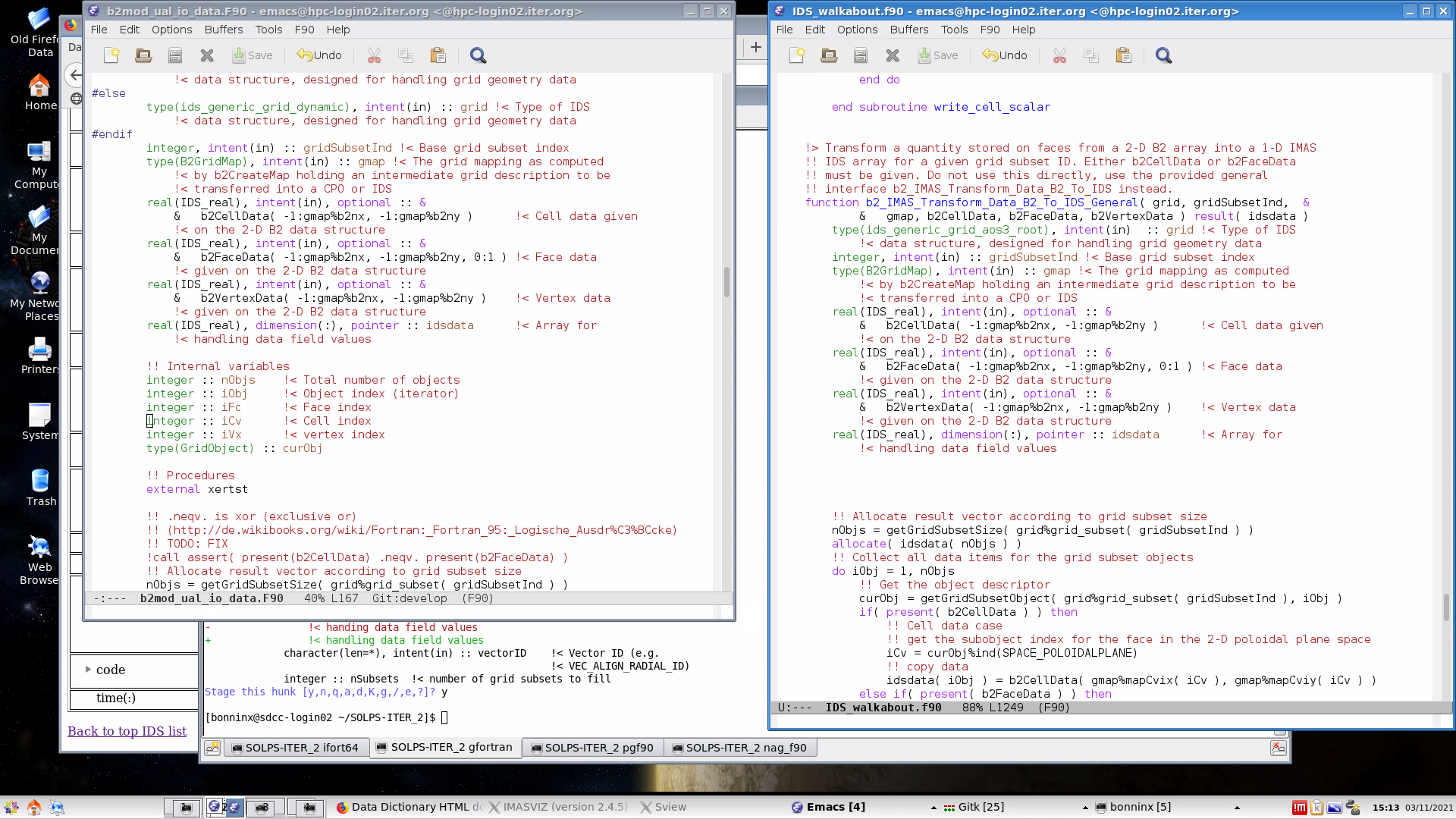 SOLPS-ITER sample code walk-about (XXII)
Saving vectorial data according to component
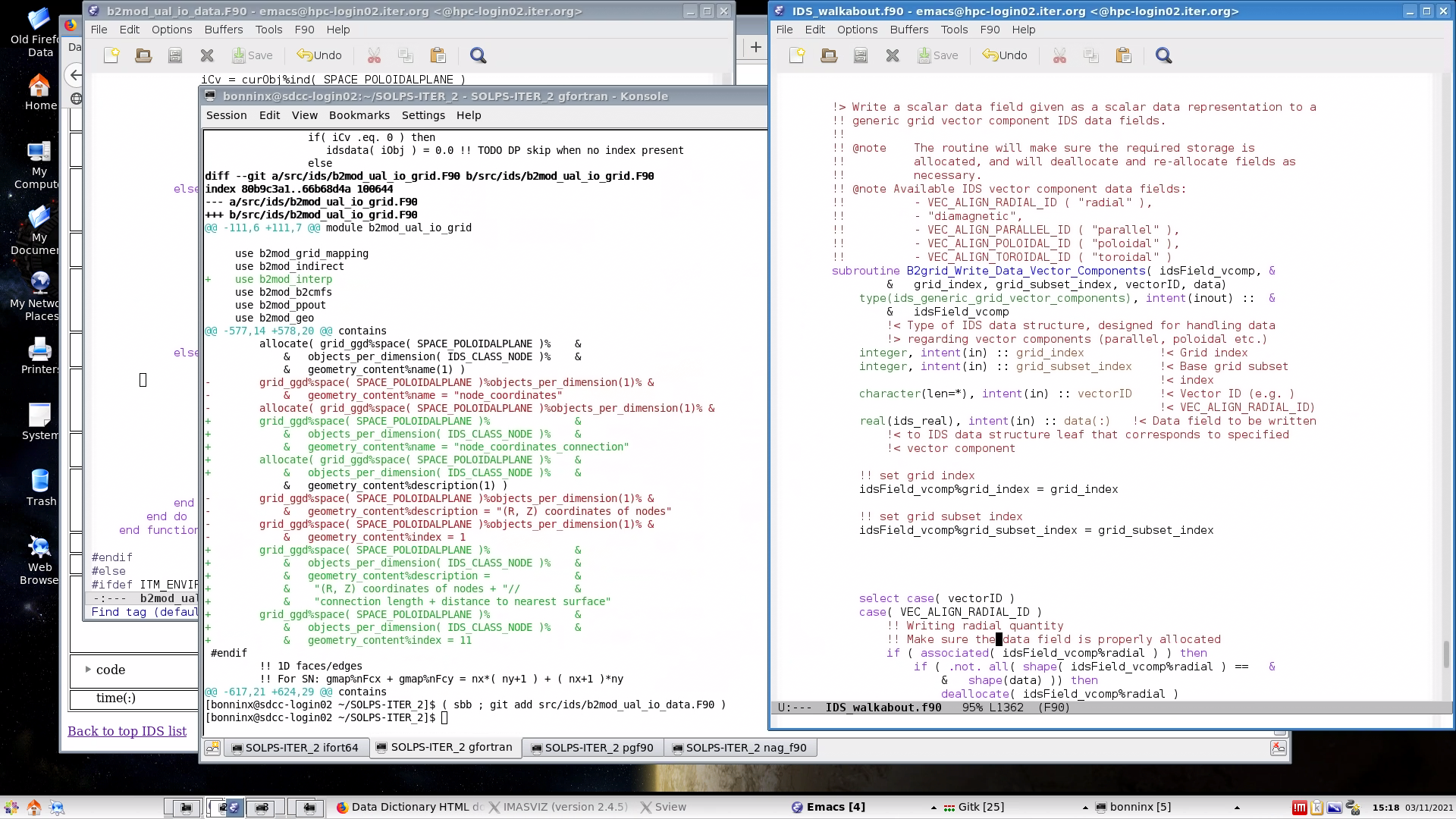 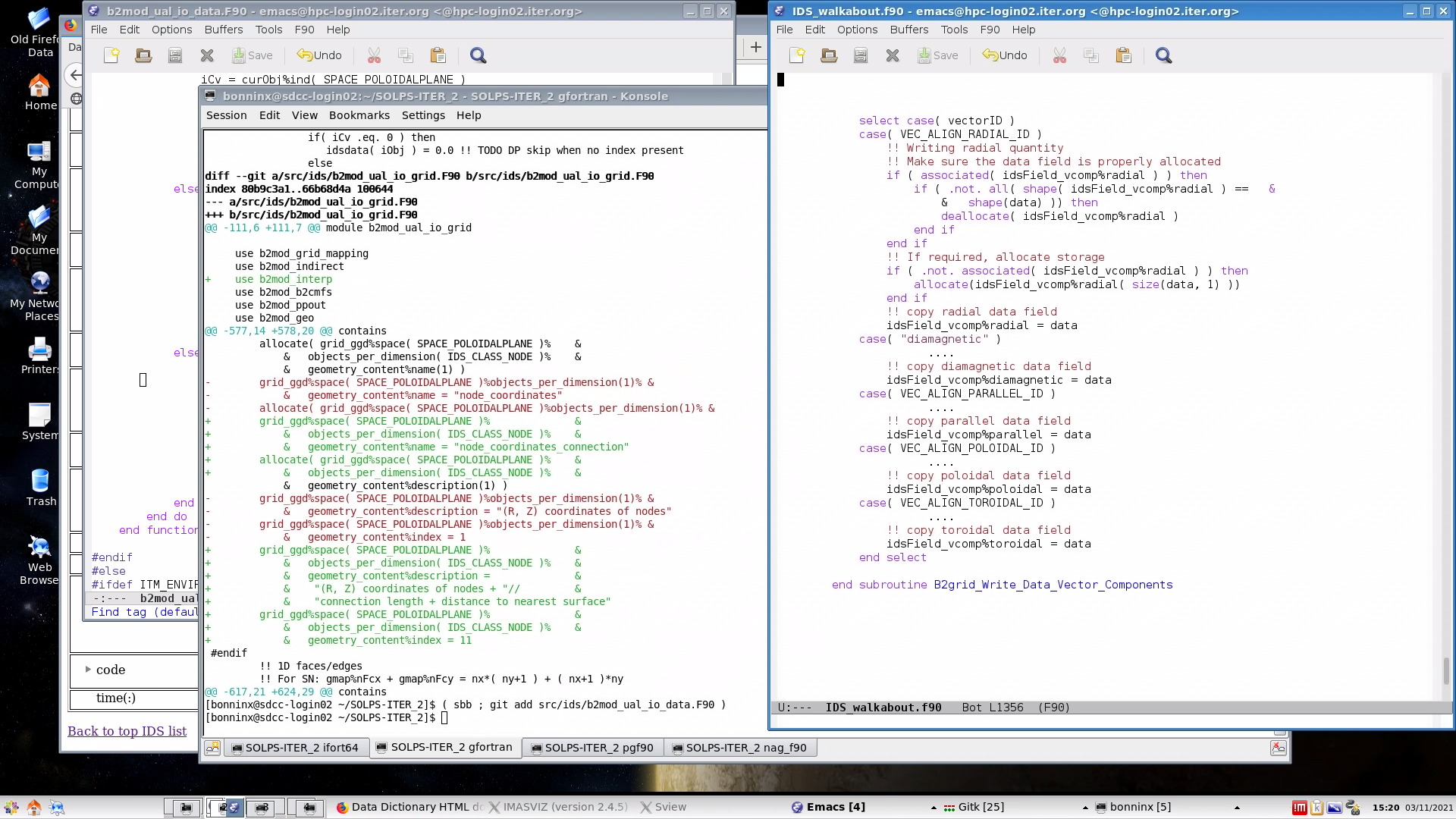 Still to do…
All this writes a SOLPS solution to an IMAS data-entry.
Need also the reverse for a full IMAS actor:
Reading a GGD object and turning it into a computational grid.
Reading the IDSs and extracting the plasma data to continue the run.
Make sure the IDSs contain all needed data for a clean restart.
Only saves the Eirene data common to the B2.5 grid.
When running with the Eirene averaging scheme, save the average solution as a separate occurrence.
Include Eirene variances as error bars:
Use DD dedicated nodes data_error_upper and data_error_lower.